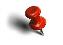 Utilidad de las Técnicas de Diagnóstico Rápido para la detección de 
Streptococcus Pyogenes
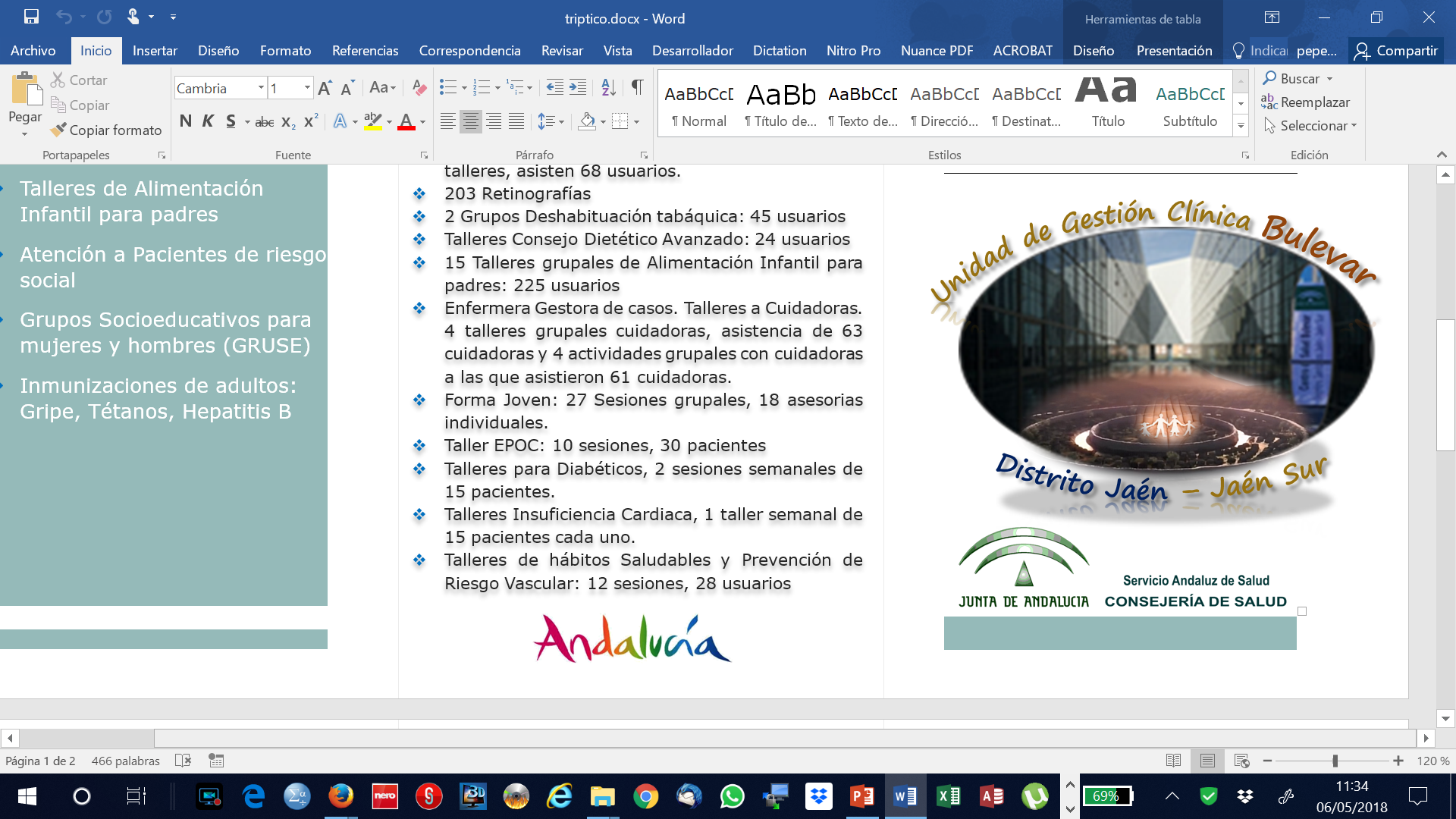 II Jornadas
Provinciales PIRASOA
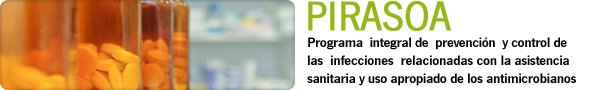 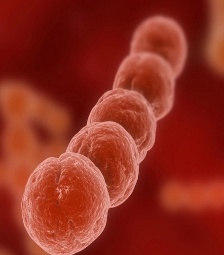 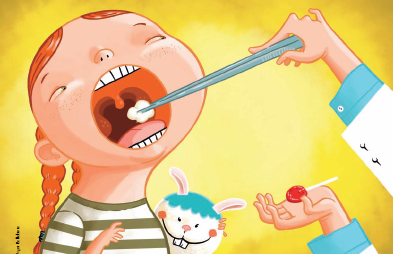 Jaén, 15 Mayo 2018
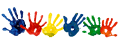 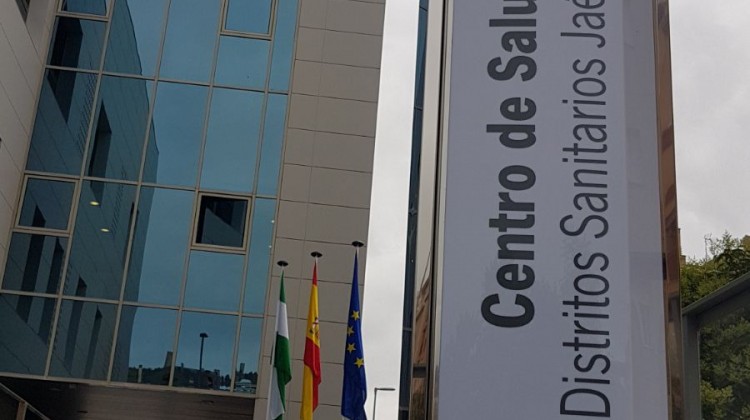 Pepe Murcia García
Pediatra de Atención Primaria - CS Bulevar – Jáen
Comisión Asesora de Vacunas. SAS
Coordinador Grupo de Vacunas Y Enfermedades Infecciosas
Asociación Andaluza de Pediatría de Atención Primaria (AndAPap)
www.pediatrasandalucia.org
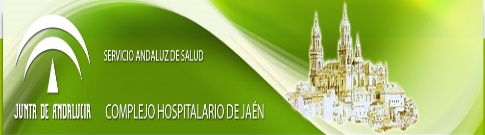 jose.murcia.sspa@juntadeandalucia.es
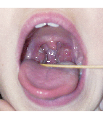 Faringoamigalitis
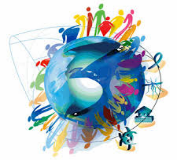 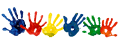 Contexto Epidemiológico
16 millones de consultas médicas anuales en toda la población son por odinofagia
Suponen un 20% del total de consultas pediátricas y 55% del total de prescripciones antibióticas en este grupo de edad.
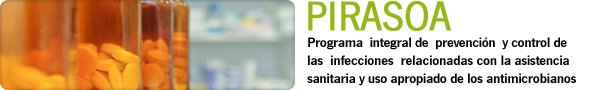 Múltiples publicaciones han demostrado la falta de adecuación del tratamiento  antibiótico en  la faringoamigdalitis, con unas tasas excesivas de utilización, en muchos casos por sobrediagnóstico.
[Speaker Notes: La etiología más frecuente es vírica. Entre las causas bacterianas, el principal agente responsable es Streptococcus pyogenes o estreptococo beta hemolítico del grupo A (EbhGA). Las escalas de valoración clínica son una buena ayuda para seleccionar a qué nin˜os se deben practicar las técnicas de detección rápida de antígeno estreptocócico (TDR) y/o el cultivo de muestras faringoamigdalares. Sin su empleo, se tiende al sobrediagnóstico de FAA estrepto- cócica, con la consiguiente prescripción innecesaria de antibióticos, muchas veces de amplio espectro. Los objetivos del tratamiento son: acelerar la resolución de los síntomas, reducir el tiempo de contagio y prevenir las complicaciones supurativas locales y no supurativas. Ideal- mente, solo deben tratarse los casos conﬁrmados. En caso de no disponibilidad de la TDR, o en algunos casos, ante un resultado negativo, se recomienda obtener cultivo e iniciar tratamiento a la espera de los resultados, solo si la sospecha clínica es alta. Los antibióticos de elección para el tratamiento de la FAA estreptocócica son penicilina y amoxicilina. Amoxicilina-clavulánico no está indicado de forma empírica en la infección aguda. Los macrólidos tampoco son un tra- tamiento de primera elección; su uso debe reservarse para pacientes con alergia inmediata a penicilina o como tratamiento erradicador, FARINGOAMIGDALITIS EN PEDIATRÍA Etiología: vírica (40-80%), Streptococcus pyogenes (30-40% en niños de 3-13 años; 5-10% en niños entre 2-3 años; 3-7% en niños menores de 2 años), Mycoplasma pneumoniae, Chlamydophila pneumoniae. En menores de 3 años: vírica (80-90en los casos indicados. Es urgente y prioritario en nuestro país adecuar la prescripción de antibióticos a la evidencia cientíﬁca disponible.]
Faringoamigalitis
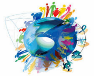 Contexto Epidemiológico
FAA en países desarrollados son por estreptococo
en 37% de casos en < de 18 a, 
en un 24% en < de 5 a
suponen un 5-10% de FA en niños entre 2-3 a
Muy Muy Muy raras en menores de 18 meses
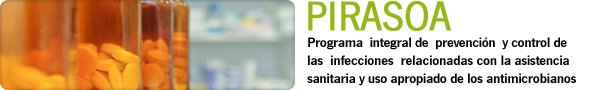 en estas cifras está incluida la posibilidad de que se trate de niños portadores (12% niños sanos), aunque se detecte en amígdalas no necesariamente es responsible del  cuadro  clínico.
Así pues, la  gran mayoría de FAA en  la infancia van a ser de 
etiología vírica (40-80%) y solo precisarán tratamiento sintomático.
[Speaker Notes: Se trata de un proceso inflamatorio de la mucosa y estructuras del área faringoamigdalar, de origen habitualmente infeccioso que puede cursar con eritema, edema, exudado, úlcera o vesículas
La etiología depende de la edad, estación del año y área geográfica. La etiología más frecuente es vírica. Las faringoamigdalitis (FAA por EBHGA) muy raras en menores de 18 meses, suponen un 5-10% de FAA en niños entre los 2 y 3 años y solo el 3-7% en menores de 2 años. Entre 4 y 18 años, la edad de máxima incidencia, son por EBHGA solo el 30% de FAA.
FARINGOAMIGDALITIS EN PEDIATRÍA
Etiología: vírica (40-80%), Streptococcus pyogenes (30-40% en niños de 3-13 años; 5-10% en niños entre 2-3 años; 3-7% en niños menores de 2 años), Mycoplasma pneumoniae, Chlamydophila pneumoniae. En menores de 3 años: vírica (80-90]
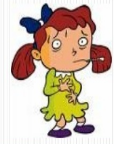 Diagnóstico Clínico FAA
Si hay que tratar con antibiótico solamente las FAS será importante precisar su diagnóstico
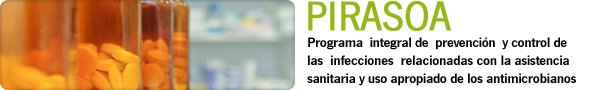 la clínica y datos de exploración física van  a  aportar  “muy  poco”  para  separar  las  FAS  del  resto
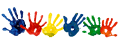 [Speaker Notes: La decisión primordial y también práctica ante una FAA es averiguar si está causada por el EbhGA. La anamnesis detallada, los datos epidemiológicos, los hallazgos de la exploración física y los resultados de las pruebas complementarias, cuando están indicadas, ayudan a diferenciar el origen de la infección. Sin el empleo de los estudios microbiológicos, dada la inespeciﬁcidad de los síntomas, se tiende al sobrediagnóstico de la FAA estreptocócica, con la consiguiente prescripción innecesaria de antibióticos1,2 . Los estudios de sensibilidad y especiﬁcidad sugieren que el diag- nóstico solo mediante la clínica es erróneo en un 25-50% de los casos, por lo que debería basarse en pruebas obje- tivas que detecten el microorganismo14---17 . Estas pruebas se recomiendan en pacientes bien seleccionados, que reú- nan criterios de infección estreptocócica probable y que no hayan recibido tratamiento antibiótico previo, evitándolas cuando se sospeche un origen vírico2,7,18---20 . (Grado de Reco- mendación A, Nivel de Evidencia I, tal y como se reﬂeja según el sistema de caliﬁcación de la Infectious Diseases Society of America y de la US Public Health Service en la tabla 3).
La faringoamigdalitis por estreptococos del grupo A (SGA) puede ser una enfermedad leve, pero su trascendencia clínica se deriva de la aparición de posibles complicaciones como la glomerulonefritis postestreptocócica y la fiebre reumática aguda. La administración precoz de tratamiento específico tiene como objetivo principal prevenir complicaciones, en particular la fiebre reumática, disminuir la morbilidad asociada y la erradicación de S. pyogenes de la orofaringe para interrumpir la transmisión. En los menores de 3 años y en los adultos la mayoría de estos cuadros son de origen viral, siendo muy bajo el riesgo de faringoamigdalitis por SGA y las complicaciones post-estreptocócicas (2,3).]
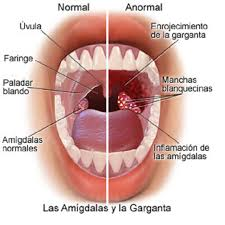 Diagnóstico Clínico FA
Criterios Mc Isaac
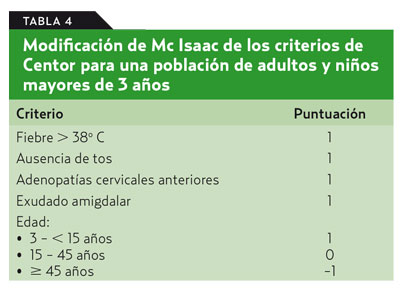 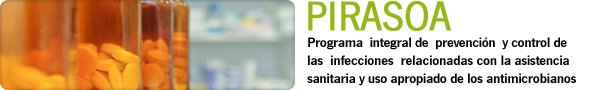 Se hace necesario disponer de herramientas que precisen más el diagnóstico.
Disponemos en la actualidad fundamentalmente de : TRDA y el cultivo.
+ pruebas analíticas
Fundamentales datos clínico-epidemiológicos
Centor RM, Witherspoon JM, Dalton HP, Brody CE, Link K. 1981. The diagnosis of strep throat in adults in the emergency room. Med. Decis. Making 1:239–46. 
McIsaac WJ, White D, Tannenbaum D, Low DE. 1998. A clinical score to reduce unnecessary antibiotic use in patients with sore throat. Can. Med. Assoc. J. 158:75– 83.
[Speaker Notes: Ningún síntoma aislado, ni siquiera la presencia de pus en la amígdala, ofrece un cociente de probabilidad positivo como para superar un 50% de probabilidad de FAS. Incluso las escalas de predicción clínica (las más utilizadas son las de Centor y McIsaac –esta última añade un punto más, por la edad, a la anterior-), y como puede comprobarse en la tabla siguiente, solamente ofrecen una aproximación al diagnóstico (cumpliendo el máximo de puntuaciones solamente  un  62% serán auténticas FAS). La utilidad de éstas debería ser, por tanto, seleccionar a los pacientes a los que luego apliquemos pruebas diagnósticas.
 El diagnóstico basado exclusivamente en criterios clínicos no es lo suficientemente sensible y específico como para diferenciar eficazmente los cuadros de origen vírico de los bacterianos (4), por lo que un porcentaje importante de los cuadros de faringoamigdalitis aguda en atención primaria reciben tratamiento antibiótico sin que sea necesario. El cultivo del exudado faringoamigdalar es el procedimiento de referencia y el resultado definitivo se obtiene en 48 horas. Las técnicas rápidas de detección de antígeno (TRDA) estreptocócico permiten realizar un diagnóstico etiológico en pocos minutos con una elevada especificidad [0.96 (IC 95% 0.94-0.97)] y en general buena sensibilidad [0.86 (IC 95% 0.83-0.88)](5). 
 Agregar el grupo etario para el cual está calculada la sensibilidad y especificidad]
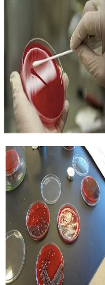 Diagnóstico
Cultivo
Para confirmación  diagnóstica  se  sigue  utilizando  como  “gold standar” (patrón oro)
Su resultado se puede demorar 48 h (si es + puede detectarse crecimiento bacteriano a partir de 18 h, pero si es - no puede confirmarse hasta 48h), 
Tiene como ventajas el que facilita poder conocer el antibiograma (fundamental para valorar resistencia a macrólidos, ya que no hay S.pyogenes resistentes a penicilina) 
y puede permitir distinguir entre distintos Streptococcus ß-hemolíticos (los de grupo C y G suponen hasta un 15% de FAS en adultos, pero menos de un 5% en niños) u otras bacterias.
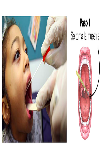 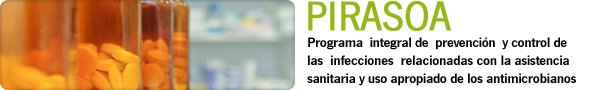 [Speaker Notes: Existen dos tipos de pruebas complementarias para la detección del  EbhGA:  técnicas de  detección rápida  de antígeno estreptocócico (TDR) y cultivo de muestra farin- goamigdalar. Ninguna de ellas diferencia de forma deﬁnitiva los pacientes con FAA estreptocócica verdadera de aquellos que padecen una infección viral y son portadores de EbhGA. Sin embargo, en pacientes que están bien seleccionados por los criterios clínicos y epidemiológicos sugerentes de infección estreptocócica, estas pruebas son el mejor argumento para la indicación o no de un tratamiento antibiótico
Para la obtención de la muestra faringoamigdalar, se deben frotar con el hisopo la pared posterior de la faringe y ambas amígdalas, incidiendo en las zonas más hiperémicas o con exudado. Debe realizarse utilizando un depresor, sin tocar la lengua, la úvula o cualquier otra parte de la boca, ni diluir con saliva, para evitar la contaminación de la muestra con ﬂora saproﬁta del tracto respiratorio1---3 . Algunos exper- tos han propuesto utilizar dos hisopos simultáneamente para mejorar la calidad y cantidad del inóculo23 , si bien no existe suﬁciente evidencia cientíﬁca como para recomendar esta actuación de rutina. Las TDR se basan en la extracción ácida o enzimática del antígeno carbohidrato especíﬁco de la pared celular del EbhGA y en la posterior detección de este mediante anti- cuerpos especíﬁcos. La principal ventaja de las TDR es su rapidez, disponiendo del resultado en 10-20 min, lo que faci- lita la toma de decisiones. No son útiles para la identiﬁcación de estreptococos betahemolíticos grupos C y G. En pacientes bien seleccionados, con cierta experiencia en su realización, y tras una buena obtención de las muestras, las TDR tienen una elevada especiﬁcidad, próxima al 95%, y una sensibilidad que puede variar entre el 70-95%. Aunque está muy discu- tido, algunos estudios han demostrado que la TDR basada en inmunoanálisis óptico presenta mayor sensibilidad que las basadas en inmunocromatografía
Basándose en la alta especiﬁcidad, si el test es positivo,  se acepta que el paciente presenta una FAA por EbhGA, no siendo precisa la conﬁrmación mediante cultivo de muestra faringoamigdalar. En cambio, ante un resultado negativo algunos expertos sugieren realizar siempre cultivo, mien- tras que otros, dado el menor protagonismo y la signiﬁcativa disminución de la FRA, solo lo recomiendan cuando se dan ciertos factores de riesgo1,2,6,7,25,27---31 (CIII).
La sensibilidad de la TDR puede verse modiﬁcada por diversas variables, como por ejemplo: la habilidad, la pericia y la experiencia en la obtención de la muestra faringoamig- dalar, la variabilidad en la interpretación de los resultados, la calidad y la sensibilidad intrínseca del reactivo utilizado, el método de referencia usado para contrastar los resulta- dos e incluso la prevalencia de la infección estreptocócica32 . Lo ideal sería que cada centro validara en su entorno la TDR que utiliza y, en función de su sensibilidad, plantear las ventajas y los inconvenientes de la realización sistemá- tica de cultivos en todos los nin˜os con una TDR negativa (CIII).
El cultivo es la prueba de referencia para el diagnós- tico deﬁnitivo1,2 . En condiciones ideales, la sensibilidad que aporta es del 90-95% y la especiﬁcidad llega a ser del 99%. Su mayor inconveniente es que los resultados se obtienen, en el mejor de los casos, en un plazo de 24-48 h. Otro inconveniente es que la cuantiﬁcación del número de colo- nias de EbhGA no es útil para diferenciar entre infección aguda y portador, pues un escaso número de colonias se puede relacionar también con una infección verdadera2,33 . Las principales ventajas del cultivo son: el aislamiento, la identiﬁcación y la determinación de la sensibilidad antimi- crobiana del EbhGA y/o de otras bacterias causantes de la FAA, vigilar la evolución de las resistencias antimicrobianas y conocer las características de los clones circulantes en cada periodo y sus serotipos, lo que permitiría diferenciar, en caso de ser necesario, entre recidivas y reinfecciones1---3]
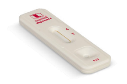 Diagnóstico
TRDA
Se basan en extracción ácida o enzimática del antígeno carbohidrato especíﬁco de la pared celular del EbhGA y en posterior detección de este mediante anticuerpos especíﬁcos.
En pacientes bien seleccionados por criterios clínicos y epidemiológicos sugerentes de FAS, estas pruebas son el mejor argumento para la indicación o no de tratamiento antibiótico.
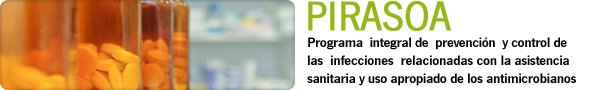 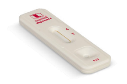 Diagnóstico
TRDA
La principal ventaja es su rapidez
las TRDA tienen una elevada Especiﬁcidad, próxima al 95%, y una sensibilidad que puede variar entre el 70-95%. 
Basándose en la alta Especiﬁcidad, si el test es positivo, se acepta que el paciente presenta una FAA por EbhGA, no siendo precisa la conﬁrmación mediante cultivo de muestra faringoamigdalar.
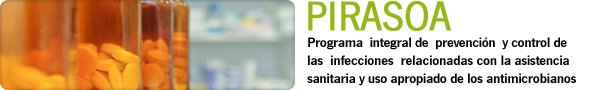 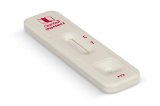 Diagnóstico
TRDA
Ante resultado negativo algunos expertos sugieren realizar siempre cultivo, mientras que otros, dado el menor protagonismo y la signiﬁcativa disminución de la FRA, solo lo recomiendan cuando se dan ciertos factores de riesgo.
La sensibilidad de la TDR puede verse modiﬁcada por diversas variables, como: la habilidad, y la experiencia en la obtención de la muestra, la calidad y la sensibilidad intrínseca del reactivo utilizado, y la prevalencia de la infección estreptocócica
Lo ideal sería que cada centro validara en su entorno el TDRA que utiliza y, en función de su sensibilidad, plantear las ventajas y los inconvenientes de la realización sistemática de cultivos en todos los niños con una TDR negative. 
“Aunque dada la experiencia de uso desde hace tiempo, no es imprescindible”
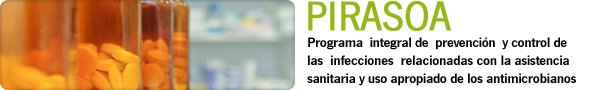 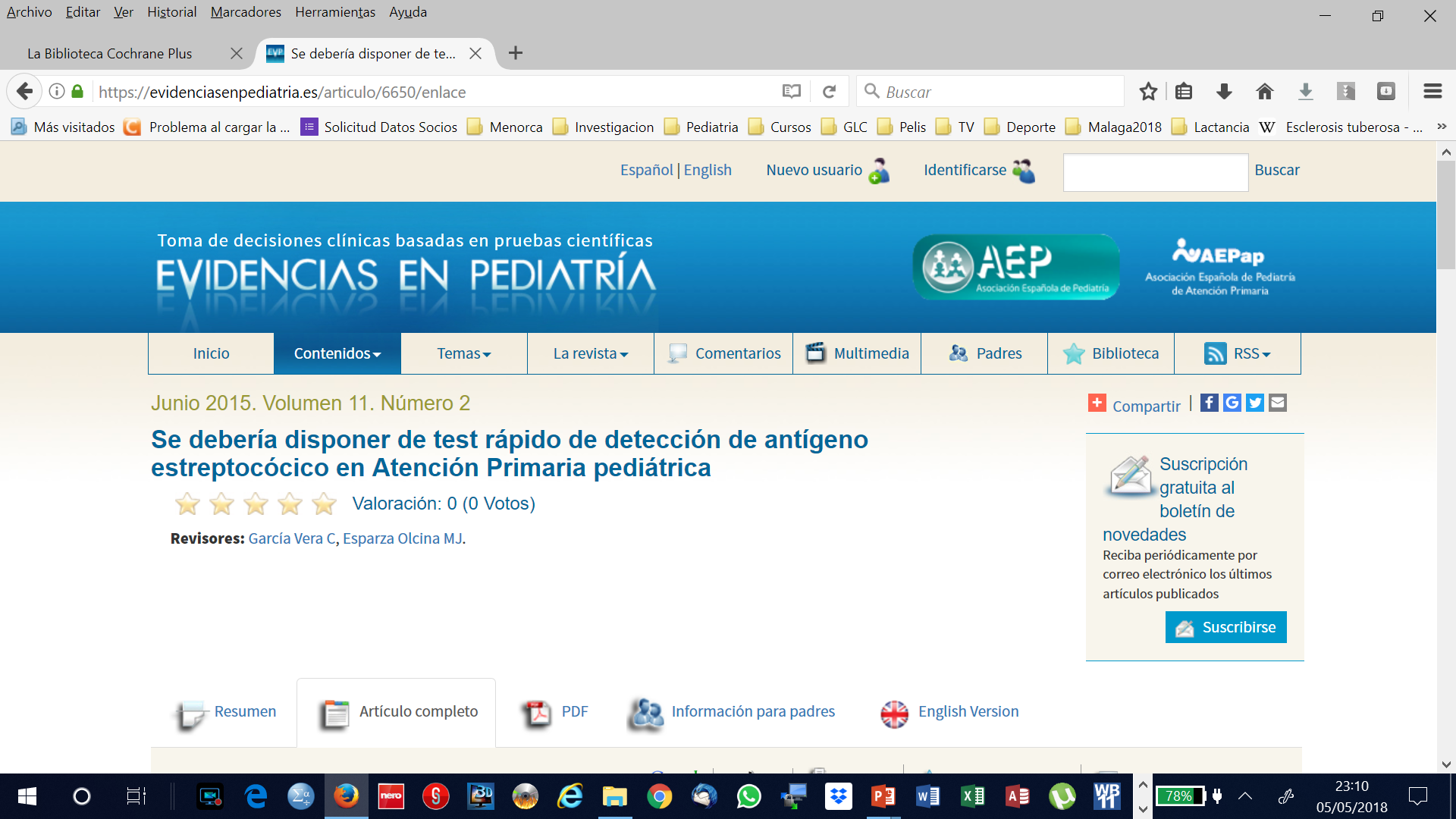 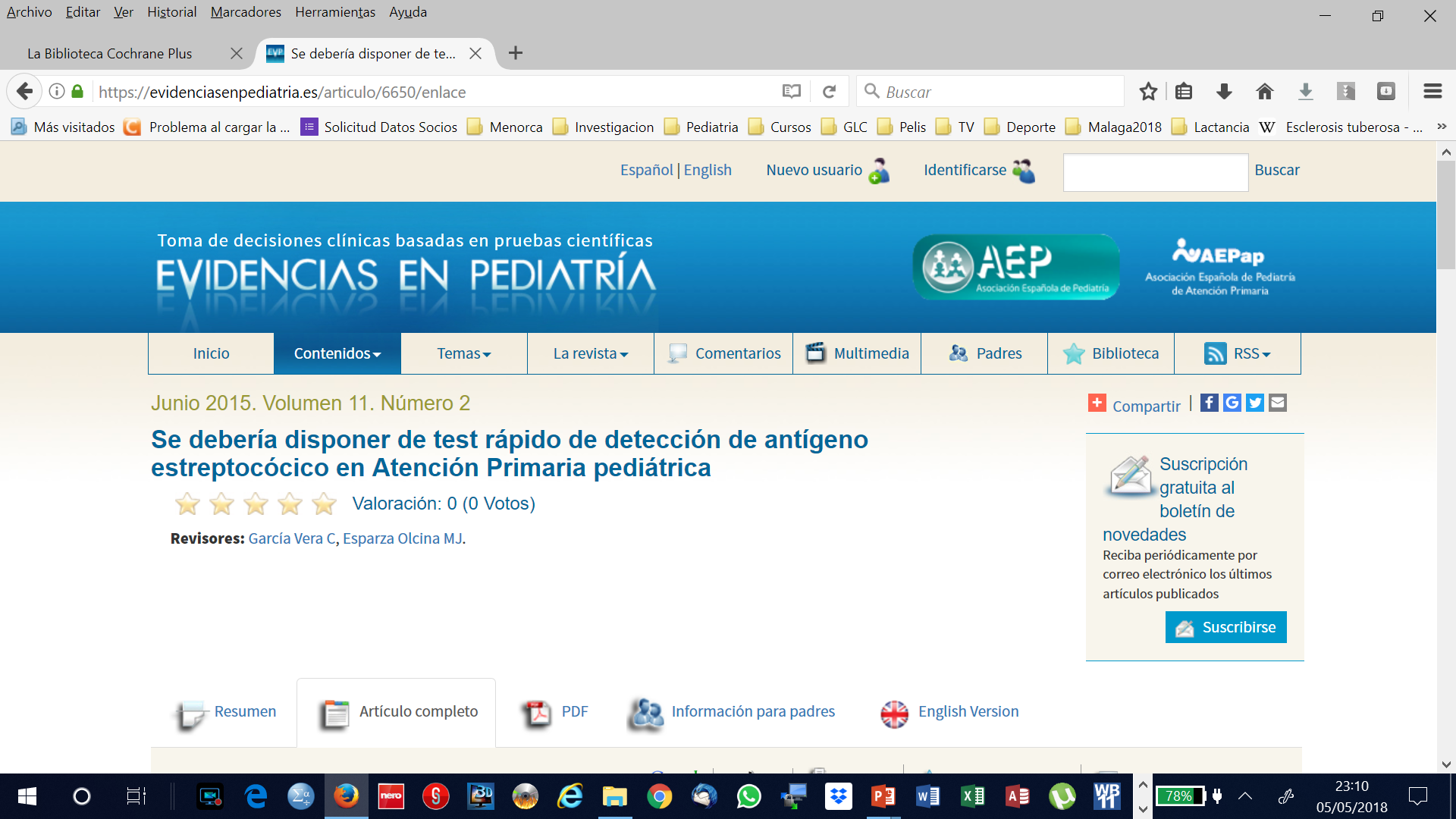 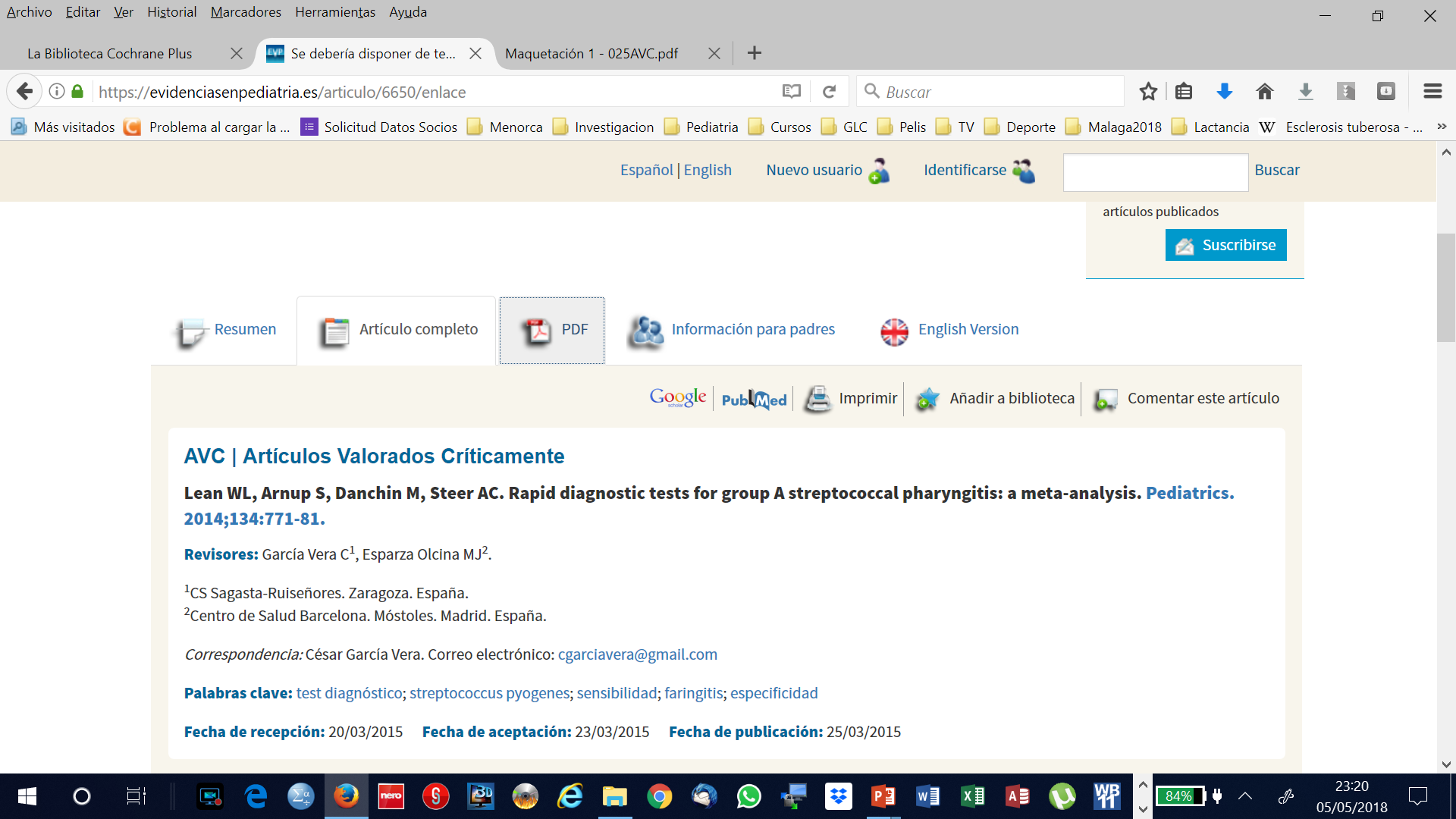 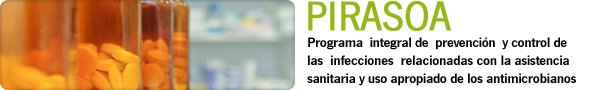 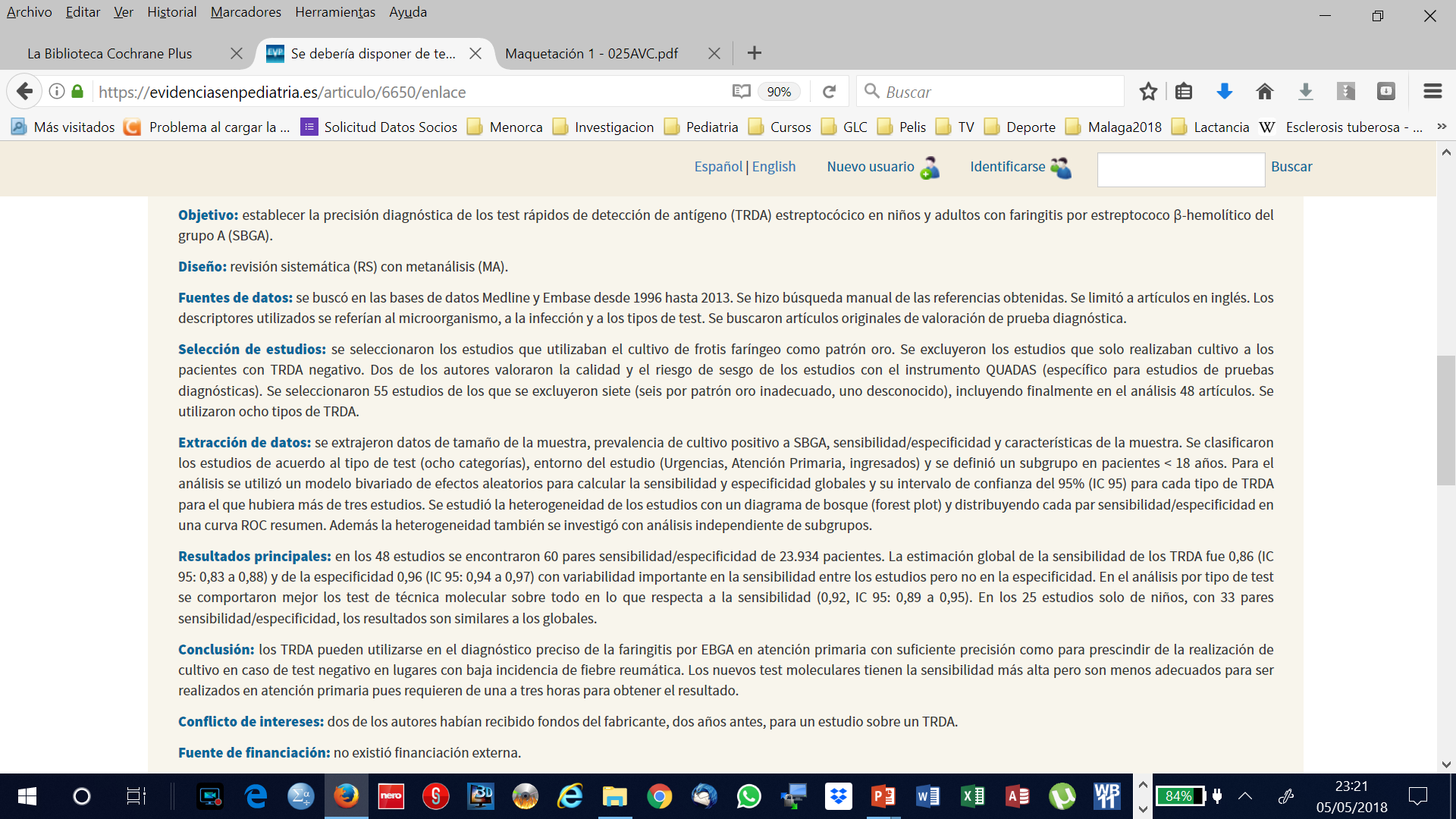 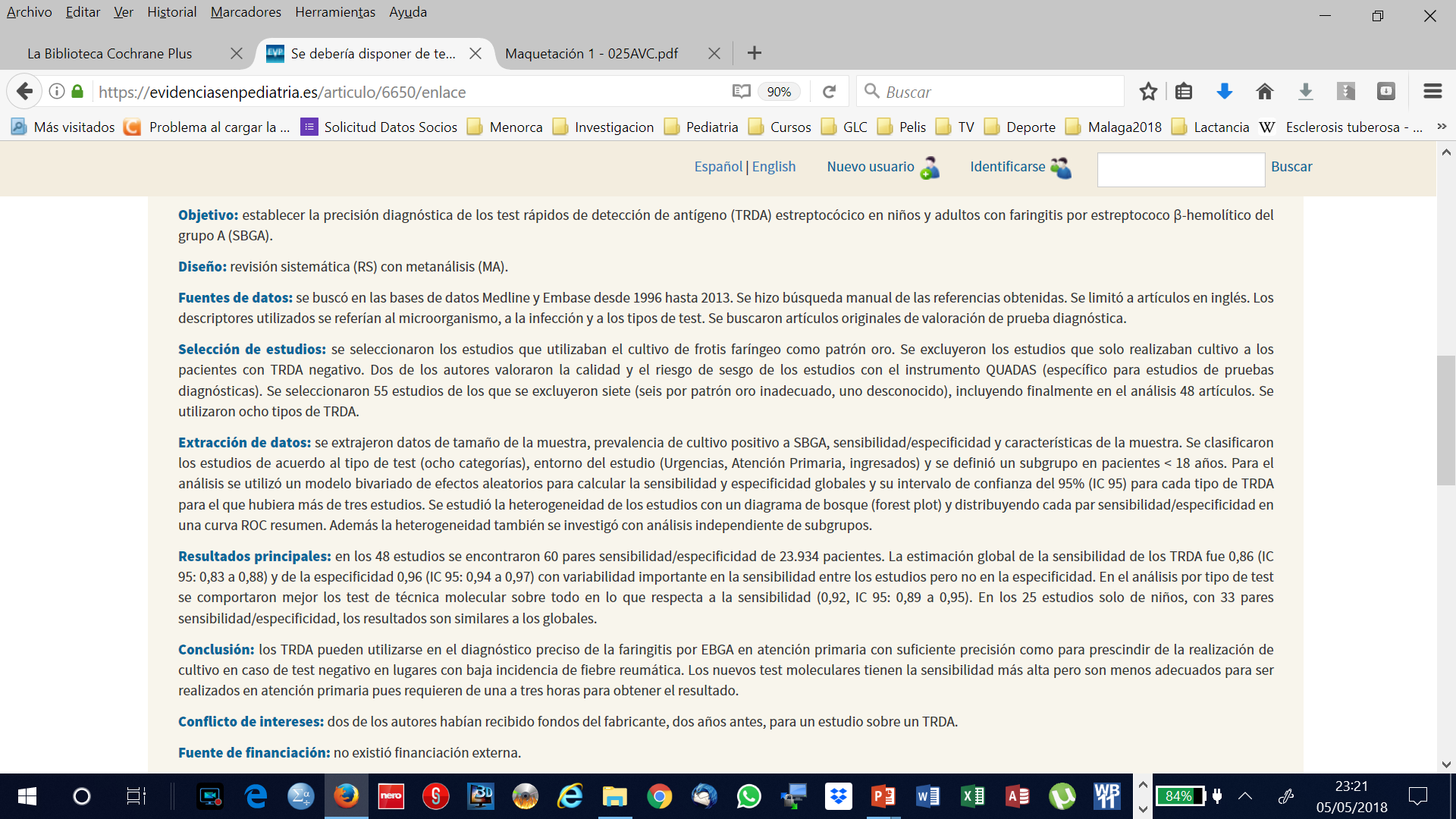 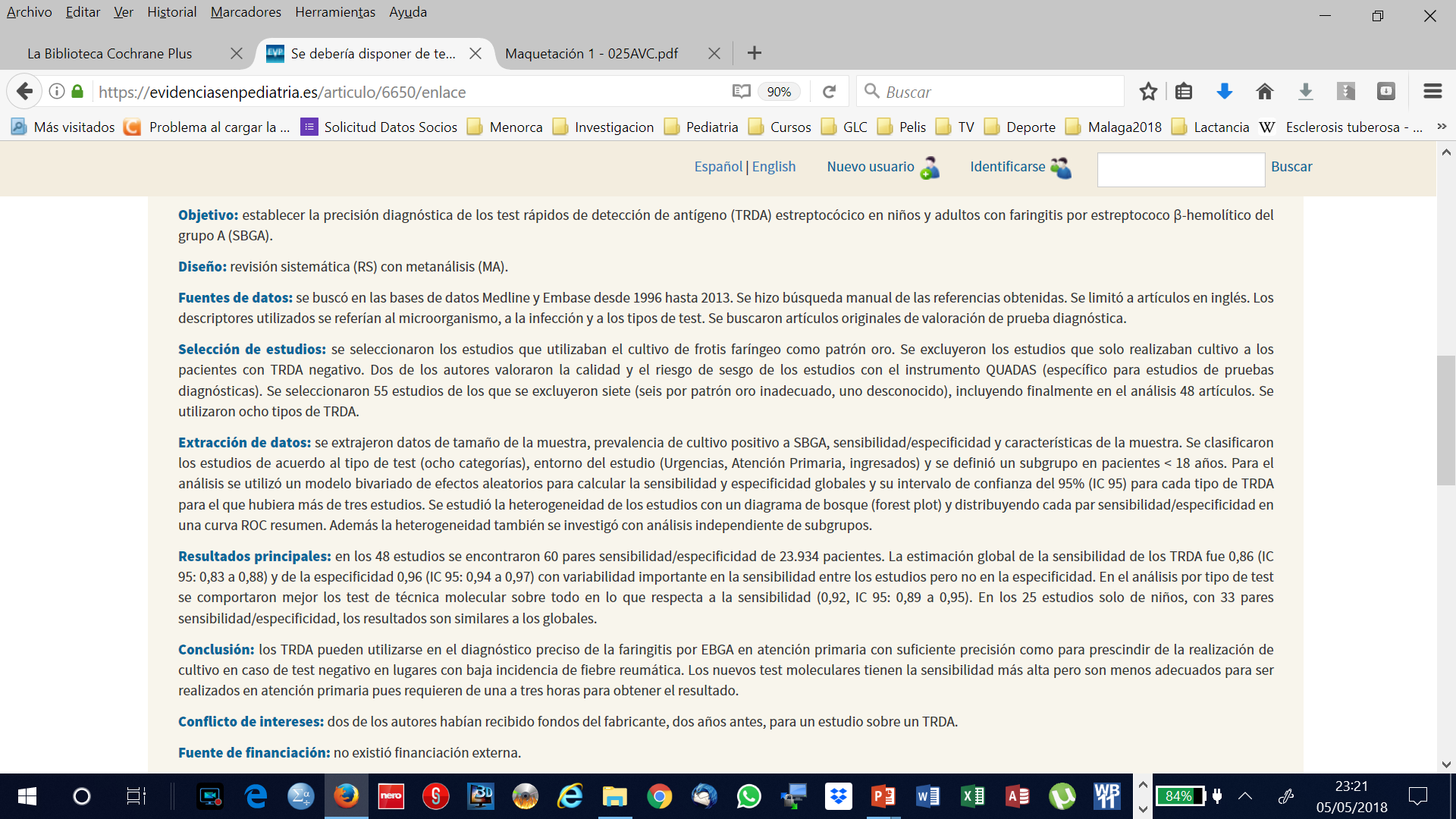 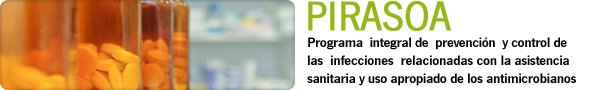 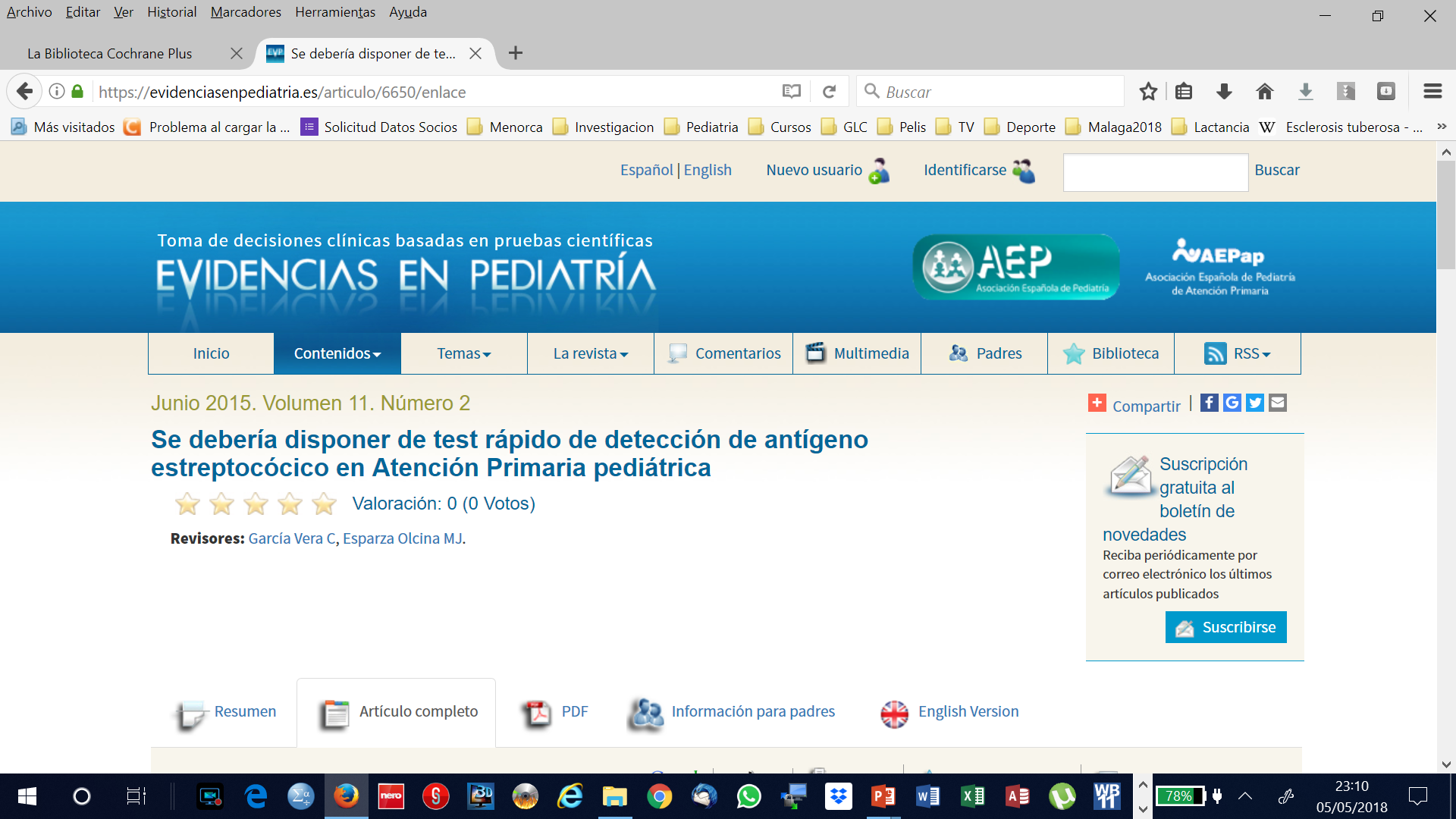 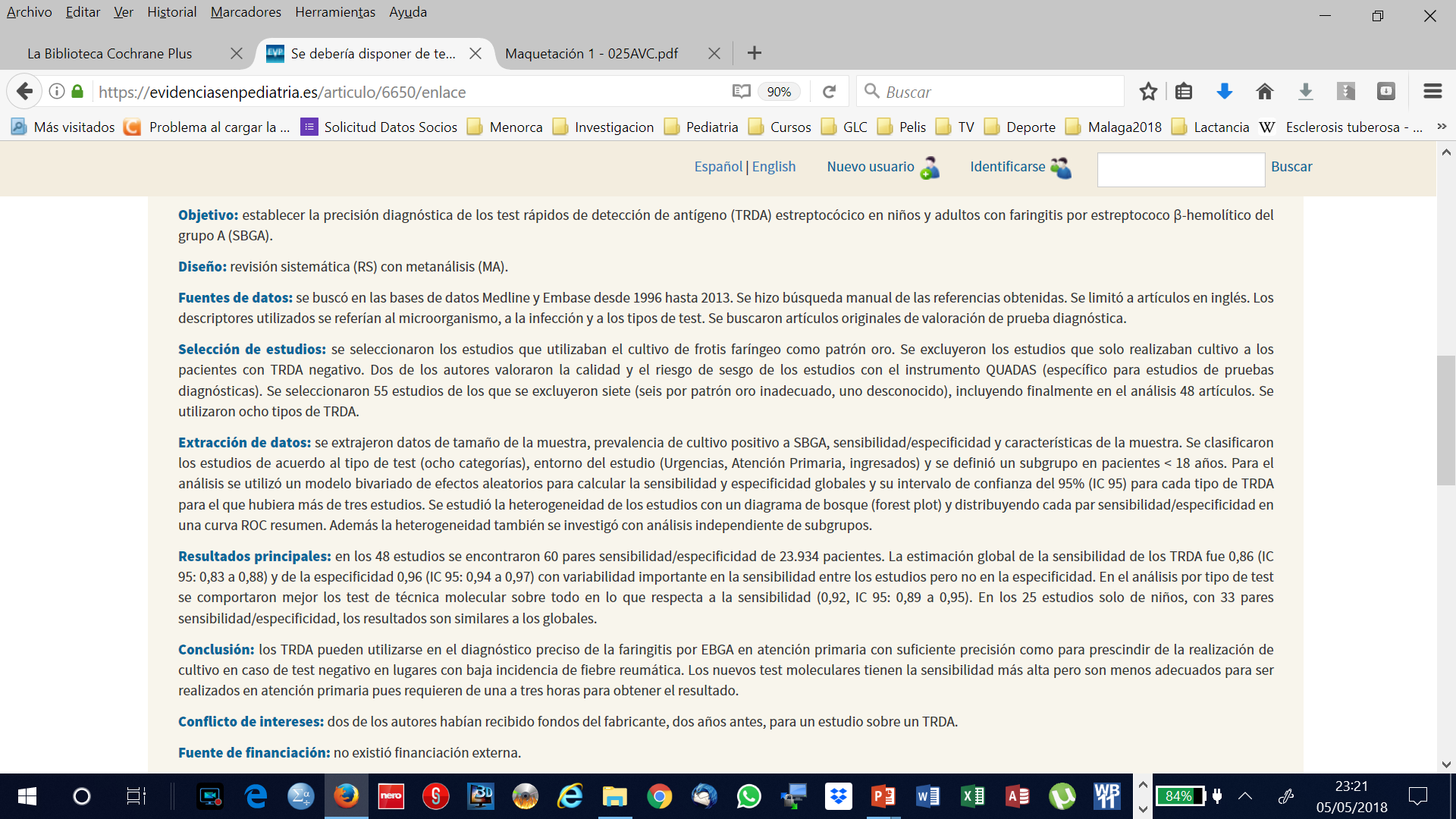 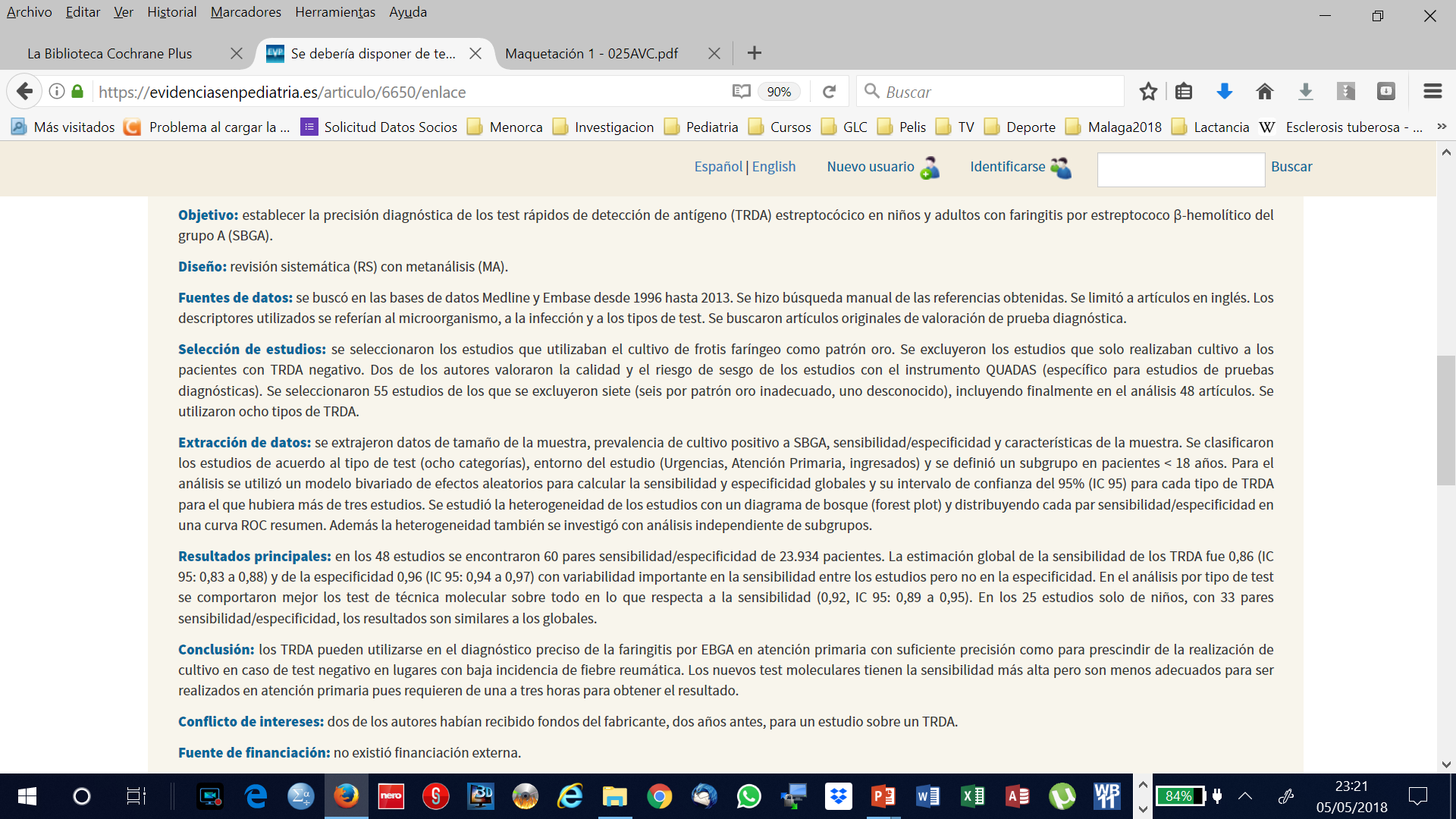 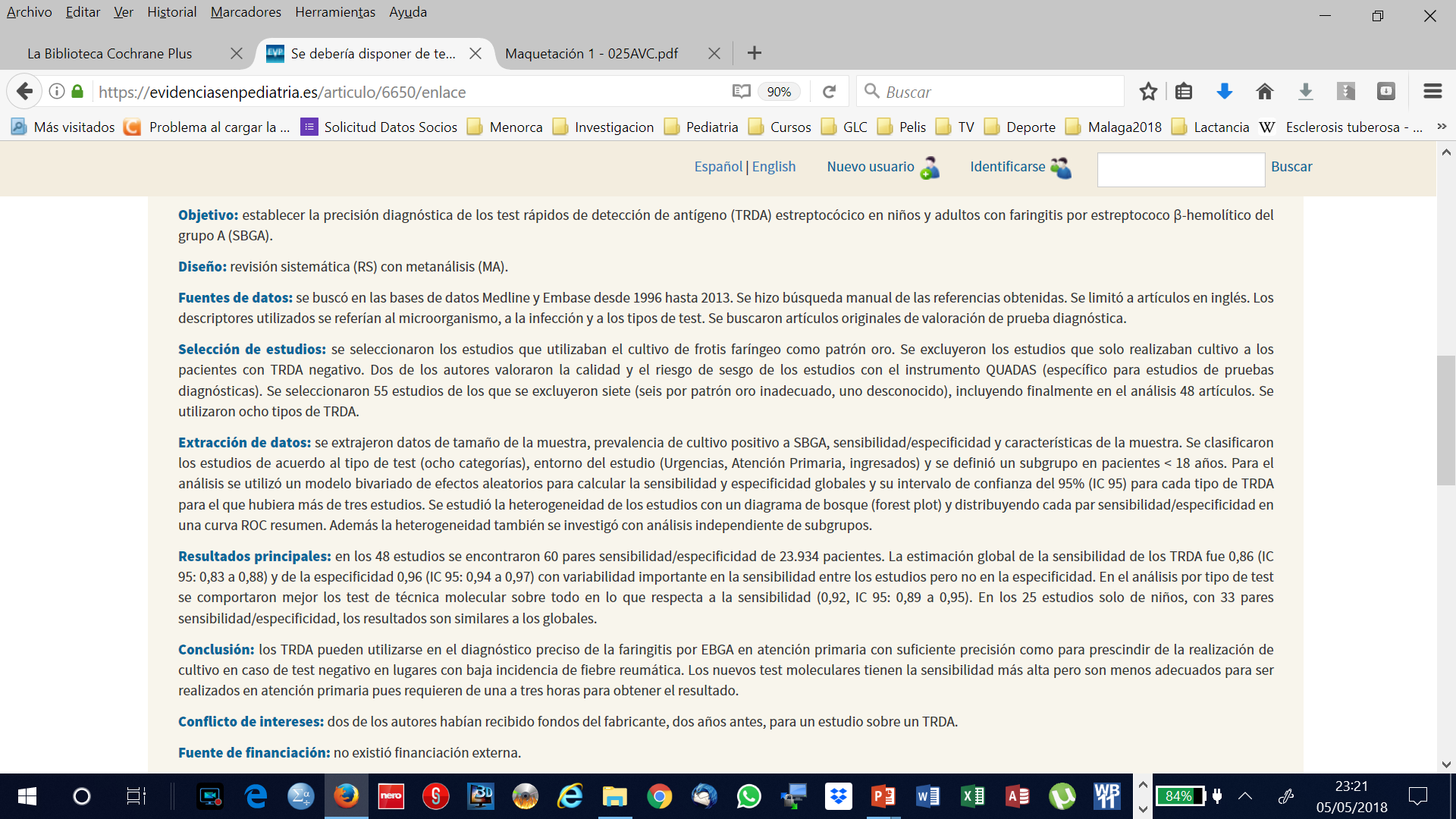 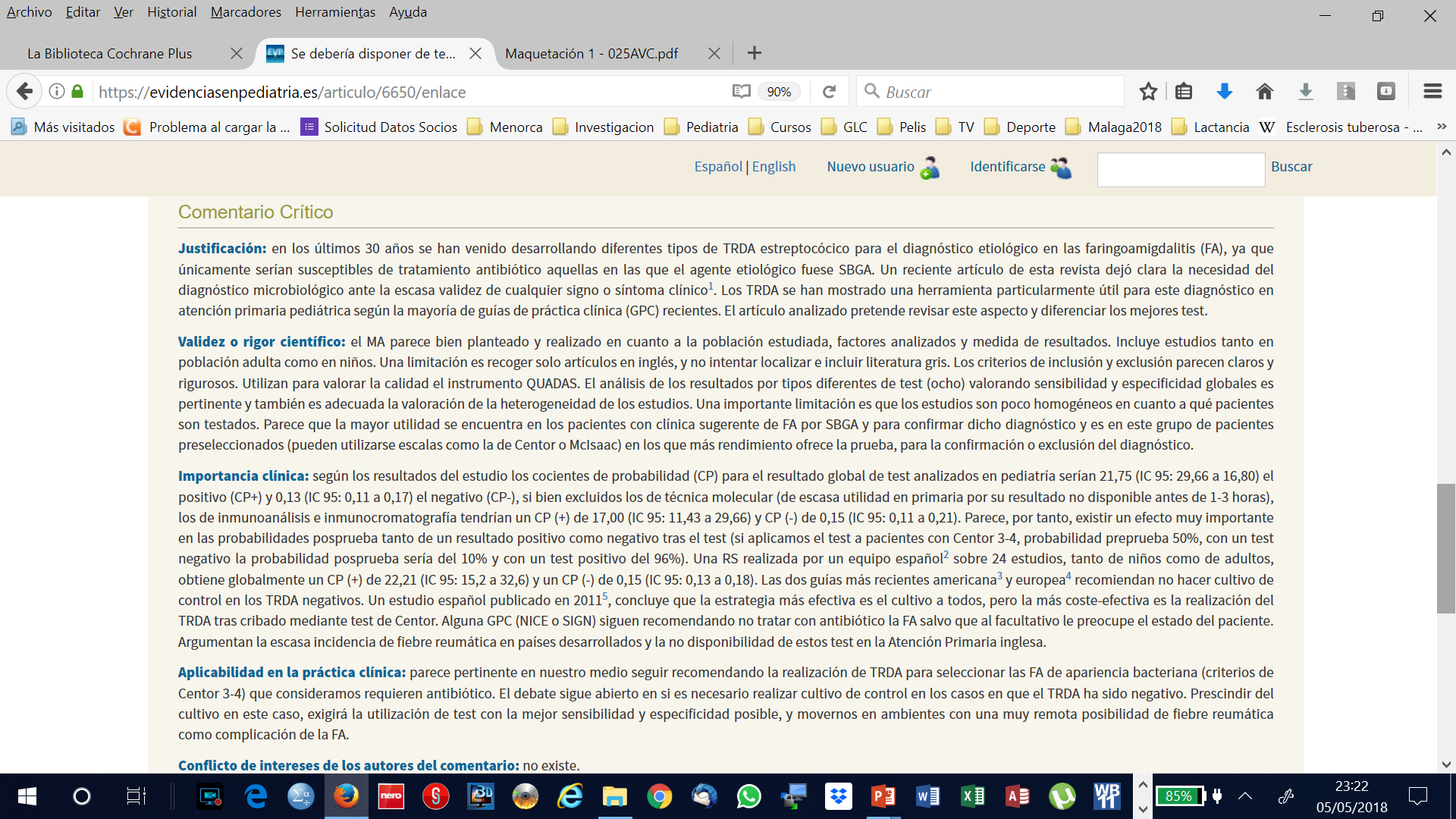 [Speaker Notes: AVC | Artículos Valorados Críticamente
Lean WL, Arnup S, Danchin M, Steer AC. Rapid diagnostic tests for group A streptococcal pharyngitis: a meta-analysis. Pediatrics. 2014;134:771-81.
Revisores: García Vera C1, Esparza Olcina MJ2. 
1CS Sagasta-Ruiseñores. Zaragoza. España. 2Centro de Salud Barcelona. Móstoles. Madrid. España. Objetivo: establecer la precisión diagnóstica de los test rápidos de detección de antígeno (TRDA) estreptocócico en niños y adultos con faringitis por estreptococo β-hemolítico del grupo A (SBGA).
Diseño: revisión sistemática (RS) con metanálisis (MA).
Fuentes de datos: se buscó en las bases de datos Medline y Embase desde 1996 hasta 2013. Se hizo búsqueda manual de las referencias obtenidas. Se limitó a artículos en inglés. Los descriptores utilizados se referían al microorganismo, a la infección y a los tipos de test. Se buscaron artículos originales de valoración de prueba diagnóstica.
Selección de estudios: se seleccionaron los estudios que utilizaban el cultivo de frotis faríngeo como patrón oro. Se excluyeron los estudios que solo realizaban cultivo a los pacientes con TRDA negativo. Dos de los autores valoraron la calidad y el riesgo de sesgo de los estudios con el instrumento QUADAS (específico para estudios de pruebas diagnósticas). Se seleccionaron 55 estudios de los que se excluyeron siete (seis por patrón oro inadecuado, uno desconocido), incluyendo finalmente en el análisis 48 artículos. Se utilizaron ocho tipos de TRDA.
Extracción de datos: se extrajeron datos de tamaño de la muestra, prevalencia de cultivo positivo a SBGA, sensibilidad/especificidad y características de la muestra. Se clasificaron los estudios de acuerdo al tipo de test (ocho categorías), entorno del estudio (Urgencias, Atención Primaria, ingresados) y se definió un subgrupo en pacientes < 18 años. Para el análisis se utilizó un modelo bivariado de efectos aleatorios para calcular la sensibilidad y especificidad globales y su intervalo de confianza del 95% (IC 95) para cada tipo de TRDA para el que hubiera más de tres estudios. Se estudió la heterogeneidad de los estudios con un diagrama de bosque (forest plot) y distribuyendo cada par sensibilidad/especificidad en una curva ROC resumen. Además la heterogeneidad también se investigó con análisis independiente de subgrupos.
Resultados principales: en los 48 estudios se encontraron 60 pares sensibilidad/especificidad de 23.934 pacientes. La estimación global de la sensibilidad de los TRDA fue 0,86 (IC 95: 0,83 a 0,88) y de la especificidad 0,96 (IC 95: 0,94 a 0,97) con variabilidad importante en la sensibilidad entre los estudios pero no en la especificidad. En el análisis por tipo de test se comportaron mejor los test de técnica molecular sobre todo en lo que respecta a la sensibilidad (0,92, IC 95: 0,89 a 0,95). En los 25 estudios solo de niños, con 33 pares sensibilidad/especificidad, los resultados son similares a los globales.
Conclusión: los TRDA pueden utilizarse en el diagnóstico preciso de la faringitis por EBGA en atención primaria con suficiente precisión como para prescindir de la realización de cultivo en caso de test negativo en lugares con baja incidencia de fiebre reumática. Los nuevos test moleculares tienen la sensibilidad más alta pero son menos adecuados para ser realizados en atención primaria pues requieren de una a tres horas para obtener el resultado.
Comentario Crítico: Justificación: en los últimos 30 años se han venido desarrollando diferentes tipos de TRDA estreptocócico para el diagnóstico etiológico en las faringoamigdalitis (FA), ya que únicamente serían susceptibles de tratamiento antibiótico aquellas en las que el agente etiológico fuese SBGA. Un reciente artículo de esta revista dejó clara la necesidad del diagnóstico microbiológico ante la escasa validez de cualquier signo o síntoma clínico1. Los TRDA se han mostrado una herramienta particularmente útil para este diagnóstico en atención primaria pediátrica según la mayoría de guías de práctica clínica (GPC) recientes. El artículo analizado pretende revisar este aspecto y diferenciar los mejores test.
Validez o rigor científico: el MA parece bien planteado y realizado en cuanto a la población estudiada, factores analizados y medida de resultados. Incluye estudios tanto en población adulta como en niños. Una limitación es recoger solo artículos en inglés, y no intentar localizar e incluir literatura gris. Los criterios de inclusión y exclusión parecen claros y rigurosos. Utilizan para valorar la calidad el instrumento QUADAS. El análisis de los resultados por tipos diferentes de test (ocho) valorando sensibilidad y especificidad globales es pertinente y también es adecuada la valoración de la heterogeneidad de los estudios. Una importante limitación es que los estudios son poco homogéneos en cuanto a qué pacientes son testados. Parece que la mayor utilidad se encuentra en los pacientes con clínica sugerente de FA por SBGA y para confirmar dicho diagnóstico y es en este grupo de pacientes preseleccionados (pueden utilizarse escalas como la de Centor o McIsaac) en los que más rendimiento ofrece la prueba, para la confirmación o exclusión del diagnóstico.
Importancia clínica: según los resultados del estudio los cocientes de probabilidad (CP) para el resultado global de test analizados en pediatría serían 21,75 (IC 95: 29,66 a 16,80) el positivo (CP+) y 0,13 (IC 95: 0,11 a 0,17) el negativo (CP-), si bien excluidos los de técnica molecular (de escasa utilidad en primaria por su resultado no disponible antes de 1-3 horas), los de inmunoanálisis e inmunocromatografía tendrían un CP (+) de 17,00 (IC 95: 11,43 a 29,66) y CP (-) de 0,15 (IC 95: 0,11 a 0,21). Parece, por tanto, existir un efecto muy importante en las probabilidades posprueba tanto de un resultado positivo como negativo tras el test (si aplicamos el test a pacientes con Centor 3-4, probabilidad preprueba 50%, con un test negativo la probabilidad posprueba sería del 10% y con un test positivo del 96%). Una RS realizada por un equipo español2 sobre 24 estudios, tanto de niños como de adultos, obtiene globalmente un CP (+) de 22,21 (IC 95: 15,2 a 32,6) y un CP (-) de 0,15 (IC 95: 0,13 a 0,18). Las dos guías más recientes americana3 y europea4 recomiendan no hacer cultivo de control en los TRDA negativos. Un estudio español publicado en 20115, concluye que la estrategia más efectiva es el cultivo a todos, pero la más coste-efectiva es la realización del TRDA tras cribado mediante test de Centor. Alguna GPC (NICE o SIGN) siguen recomendando no tratar con antibiótico la FA salvo que al facultativo le preocupe el estado del paciente. Argumentan la escasa incidencia de fiebre reumática en países desarrollados y la no disponibilidad de estos test en la Atención Primaria inglesa. Aplicabilidad en la práctica clínica: parece pertinente en nuestro medio seguir recomendando la realización de TRDA para seleccionar las FA de apariencia bacteriana (criterios de Centor 3-4) que consideramos requieren antibiótico. El debate sigue abierto en si es necesario realizar cultivo de control en los casos en que el TRDA ha sido negativo. Prescindir del cultivo en este caso, exigirá la utilización de test con la mejor sensibilidad y especificidad posible, y movernos en ambientes con una muy remota posibilidad de fiebre reumática como complicación de la FA.]
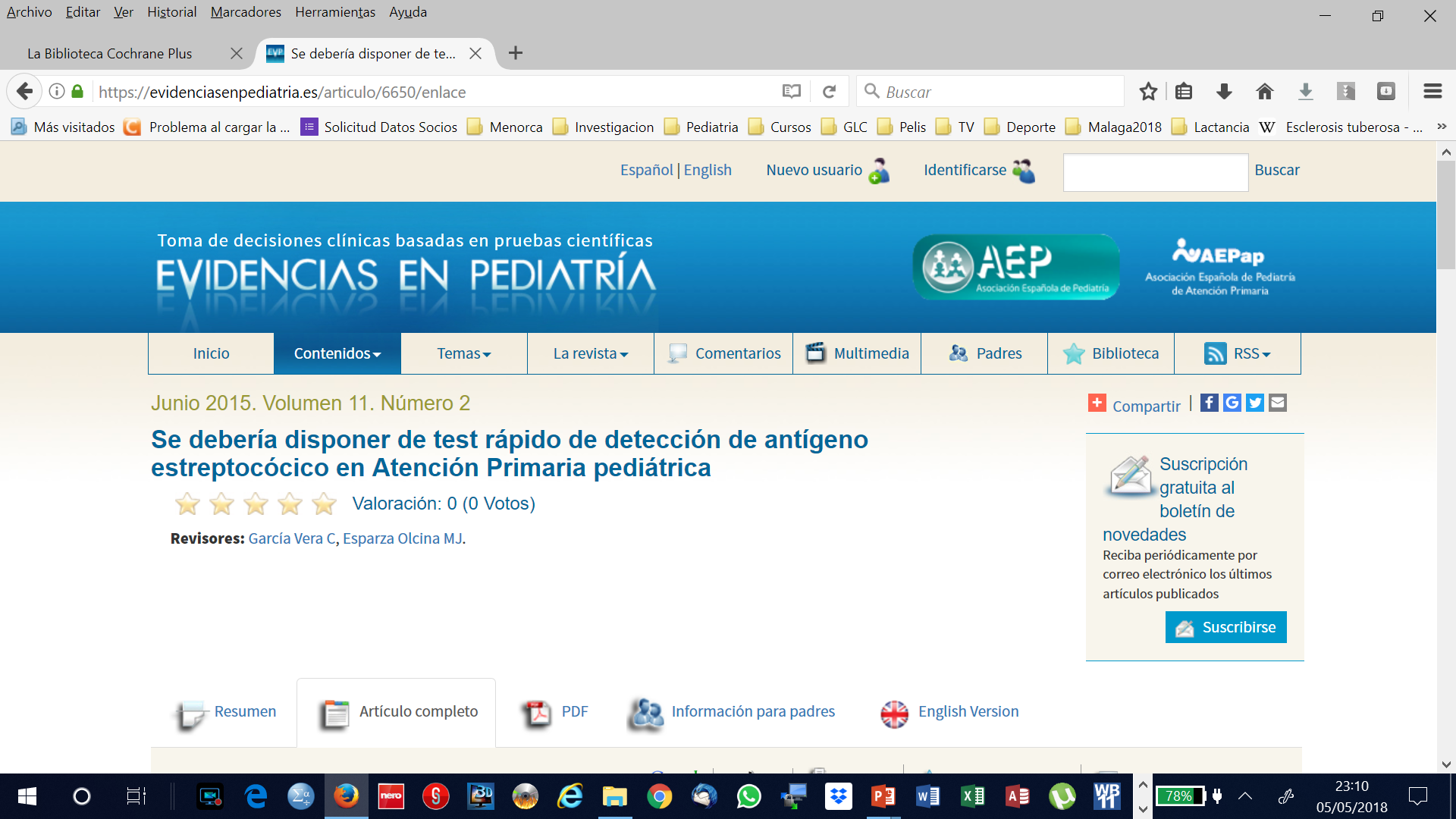 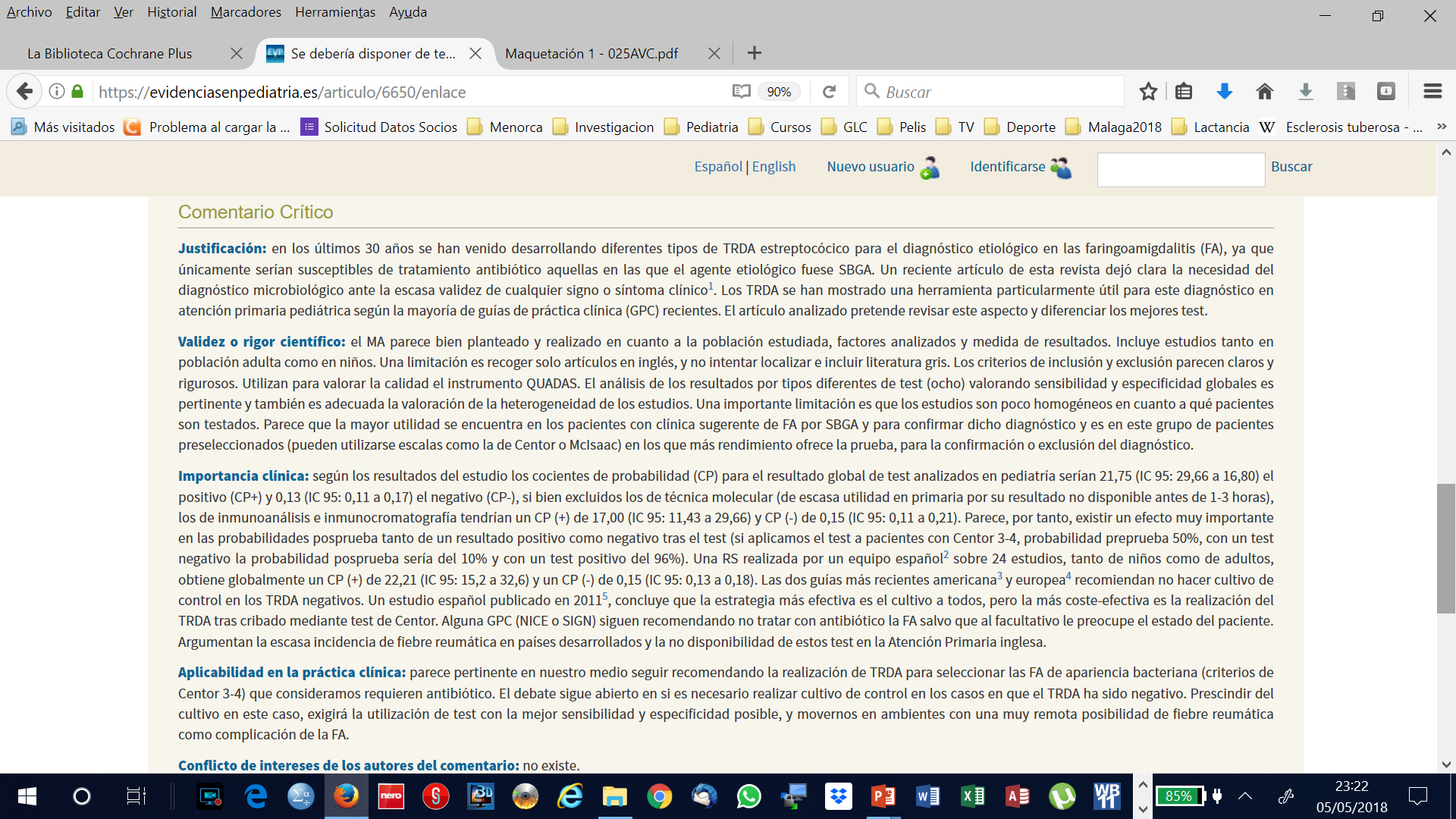 Ochoa Sangrador C, Andrés de Llano JM. Los signos y síntomas clínicos no son suficientemente válidos para diagnosticar la faringitis estreptocócica. Evid Pediatr. 2012;8:33.
Ruiz-Aragón J, Rodríguez López R, Molina Linde JM. Evaluación de los métodos rápidos para la detección de Streptococcus pyogenes. Revisión sistemática y metaanálisis. An Pediatr (Barc). 2010;72:391-402.
Shulman ST, Bisno AL, Clegg HW, Gerber MA, Kaplan EL, Lee G, et al. Clinical practice guideline for the diagnosis and management of group A streptococcal pharyngitis: 2012 update by the Infectious Diseases Society of America. Clin Infect Dis. 2012;55:1279–82.
ESCMID Sore Throat Guideline Group, Pelucchi C, Grigoryan L, Galeone C, Esposito S, Huovinen P, et al. Guideline for the management of acute sore throat. Clin Microbiol Infect. 2012;18:1-
Giráldez-García C, Rubio B, Gallegos-Braun JF, Imaz I, Gonzalez-Enríquez J, Sarria-Santamera A. Diagnosis and management of acute pharyngitis in a paediatric population: a cost-effectiveness analysis. Eur J Pediatr. 2011;170:1059-67.
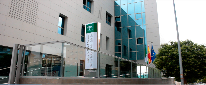 Plan de Implantación del TR
 en Atención Primaria
ODINOFAGIA AGUDA PROBABLEMENTE INFECCIOSA
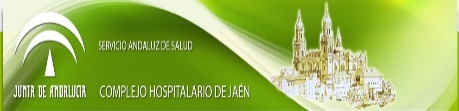 Anamnesis y Exploración clínica
*
Ambiente epidémico
Exantema escarlatiniforme
Petequias paladar
Lengua aframbuesada
> 3 años
ó
< 3 años
(+ criterio clínica extra)*
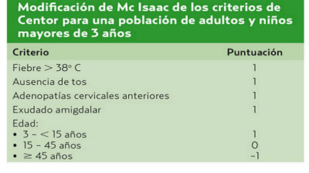 4-5
≤ 3
TRDA**
Positivo
Tratamiento Sintomático
Y observación
------------------------
Reevaluación en 48 h 
si no hay mejoría clínica
Negativo y < 3 a
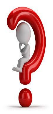 Antec. FRA-Gmnpe
+ inc. EBGA invasivas
Alta sospecha bacteriana
Test poco sensible
Negativo y ≥ 4 a
Negativo
CULTIVO BACTERIANO
Sospecha infección por otra bacteria distinta  a SGA
Alérgicos a penicilina
Sospecha Glomerulonefritis postestreptocócica
Faringitis Crónica
Antecedentes Fiebre Reumática
Contexto Brote comunitario
Inmunodeprimidos
NO HACER
TRDA**
Positivo
Tratamiento Antibiótico
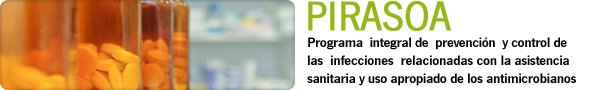 [Speaker Notes: Dolor agudo de garganta - Guía NICE 5/02/2018
En enero 2018 se ha publicado la guía NICE para el dolor agudo de garganta. Su objetivo es limitar el uso de antibióticos y reducir la resistencia a los antimicrobianos, uniéndose así a otras guías, como la de Sinusitis, que la NICE está actualizando con el mismo objetivo.
El dolor de garganta agudo normalmente está causado por un virus, dura aproximadamente una semana y la mayoría de las personas mejora sin antibióticos. La no prescripción de antibióticos rara vez genera complicaciones.
El dolor de garganta agudo (que incluye faringitis y amigdalitis) es autolimitante y, con frecuencia, se desencadena por una infección viral del tracto respiratorio superior.
Los síntomas pueden durar alrededor de 1 semana, pero la mayoría de las personas mejorarán dentro de este tiempo sin antibióticos, independientemente de la causa (bacteria o virus).
Para identificar a las personas que tienen más probabilidades de beneficiarse de un antibiótico, la guía promueve la utilización de los criterios de FeverPAIN (validados para el Reino Unido) o los criterios Centor.
En todos los casos se debe promover el autocuidado para manejar los síntomas, incluido el dolor, la fiebre y la deshidratación.
- Considerar el paracetamol para el dolor o la fiebre o, si se prefiere y es adecuado, ibuprofeno
- Garantizar la ingesta adecuada de líquidos
- Existe alguna evidencia de que las grageas para la garganta que contengan anestesia local, un antiinflamatorio no esteroideo (AINE) o un antiséptico, pueden ayudar a reducir el dolor en los adultos
- No se ha demostrado eficacia con los caramelos, los enjuagues bucales o el enjuague bucal con anestesia local.
En cualquier momento conviene revaluar si los síntomas empeoran rápida o significativamente, teniendo en cuenta:
- diagnósticos alternativos, como escarlatina o fiebre glandular
- cualquier síntoma o signo que sugiera una enfermedad o condición más grave
- uso previo de antibióticos, que puede conducir a organismos resistentes.
Las intervenciones se proponen según la gravedad de la afección valorada mediante los criterios FeverPAIN o Centor.
Personas que probablemente no se beneficiarán de un antibiótico (puntuación FeverPAIN de 0 o 1, o Centor de 0, 1 o 2):
- No prescribir antibióticos.
- Informar al paciente de:
Las razones por las cuales, en principio, no es necesario un antibiótico
Que debe acudir al médico si los síntomas empeoran rápida o significativamente, no comienzan a mejorar después de 1 semana o hay un empeoramiento con afectación sistémica.
Las personas que pueden tener más probabilidades de beneficiarse de un antibiótico (puntuación FeverPAIN de 2 o 3)
- No prescribir antibióticos o realizar una prescripción diferida, teniendo en cuenta:
La evidencia de que los antibióticos apenas disminuyen la duración de los síntomas (en promedio, acortan los síntomas alrededor de 16 horas)
La evidencia de que la mayoría de las personas se sienten mejor después de 1 semana, con o sin antibióticos
La baja probabilidad de complicaciones si no se prescribe un antibiótico.
Los posibles efectos adversos de los antibióticos, particularmente diarrea y náuseas.
La Prescripción diferida se utiliza bajo determinadas condiciones:
> Cuando el antibiótico no se necesita de inmediato
> Si los síntomas no comienzan a mejorar dentro de 3 a 5 días o si empeoran rápida o significativamente en cualquier momento, se debe utilizar la receta/prescripción del antibiótico.
> Es necesario acudir al médico si los síntomas empeoran rápida o significativamente o si hay un empeoramiento con afectación sistémica.
Personas que tienen más probabilidades de beneficiarse de un antibiótico (puntuación FeverPAIN de 4 o 5, o puntaje Centor de 3 o 4)
- Considerar una prescripción inmediata de antibióticos o una prescripción diferida de antibióticos.
Personas que están muy mal con afectación sistémica, tienen síntomas y signos de una enfermedad o condición más grave, o tienen un alto riesgo de complicaciones
- La prescripción de antibióticos debe ser inmediata, con un seguimiento y valoración más profundos.
- Derivar al hospital si tienen dolor de garganta agudo asociado con cualquiera de los siguientes:
> una infección sistémica severa (ver la guía NICE sobre sepsis)
> Complicaciones supurativas severas (tales como absceso peri-amigdalino o celulitis, absceso parafaríngeo o absceso retrofaríngeo o síndrome de Lemierre).]
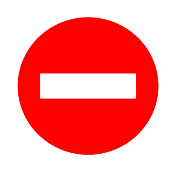 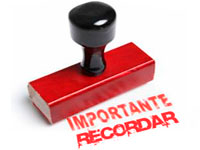 NO HACER    	TRDA
Alta sospecha de infección viral: a pesar de cumplir alguno de los criterios de Centor/McIsaac se detectan síntomas o signos claros de infección viral (tos, mucosidad, ronquera, vesículas en el paladar y en pilares anteriores,…)

Paciente que haya recibido antibioterapia en el último mes, para evitar falsos positivos debidos a restos bacterianos con antígeno carbohidrato.

Paciente inmunodeprimido
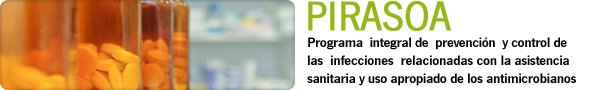 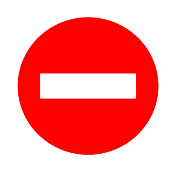 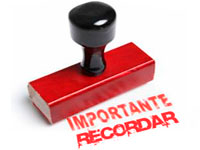 NO HACER    	TRDA
Paciente con historia de fiebre reumática 

Contexto de brote comunitario por SBGA 

Faringitis crónica (validez menor del test) 

Menores de 3 años, salvo que exista algún criterio suplementario que sugiera infección estreptocócica (ambiente epidémico, exantema escarlatiniforme, petequias en paladar, lengua aframbuesada,…)
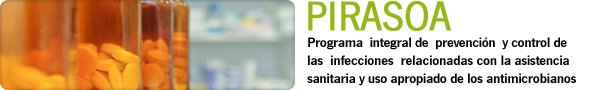 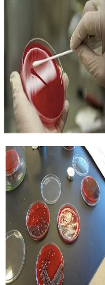 Cuando   Hacer   Cultivo
Pacientes con TRDA negativo (según AEPap y SAMPAC), por la posibilidad de resultados falsos negativos.

Sin embargo, otros autores recomiendan no hacer cultivo en estos casos, dado la baja incidencia de complicaciones y el alto valor predictivo negativo del test. 

Ante un resultado negativo del TRDA, los pacientes no recibirán tratamiento antibiótico. 
No se realizará cultivo de manera sistemática.
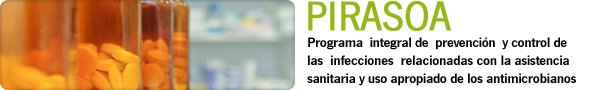 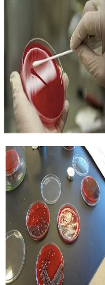 Cuando   Hacer   Cultivo
Sospecha de infección por otra bacteria distinta  a EbhGA causante 
Paciente con TRDA positivo y alérgico a penicilina, tratº con macrólidos o clindamicina 
Faringitis crónica (validez menor del TRDA).
En aquellas situaciones clínicas en las cuales esté justificado (pacientes inmunodeprimidos, sospecha de glomerulonefritis postestreptocócica, antecedentes de fiebre reumática,...)
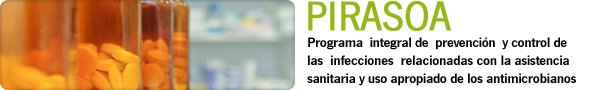 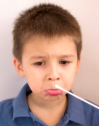 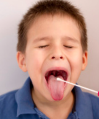 Técnica Recogida Muestra
TRDA
Es esencial realizar bien la técnica de hisopado, ya que a una mala recogida se pueden atribuir la mayoría de falsos negativos  

Está  demostrado  que  la  cantidad  de  antígeno condiciona más los resultados del TRDA  que los del cultivo tradicional.  El volumen de antígeno recogido importa. 

La recomendación es: un toque en cada amígdala con giro del hisopo de 180º y un tercero en faringe posterior con la misma maniobra. 

Es importante evitar el contacto con mucosa bucal y lingual y con la saliva
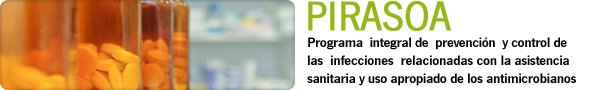 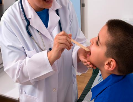 TécnicasRápidasDetecciónAntígenoE
Realización del Test
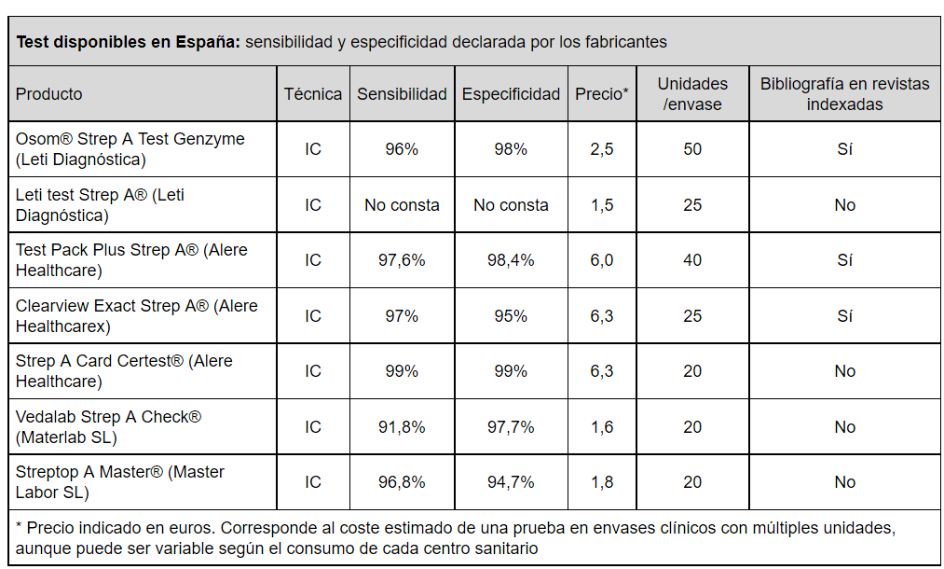 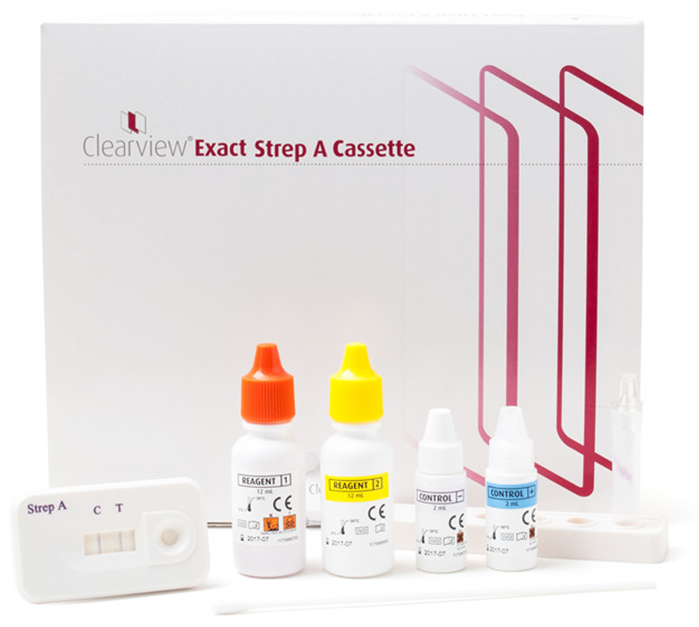 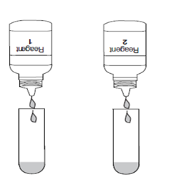 Poner en un tubo 4 gotas de cada reactivo
Poner en ese tubo el hisopo con la muestra tomada
Dejar reposar 1 minuto
Exprimir el hisopo comprimiendo el tubo, que es flexible, 
	para obtener mayor cantidad de antígeno
Desechar el hisopo
Poner la boquilla cuentagotas al tubo y verter todo el contenido en la placa lectora
Leer a los 5 minutos
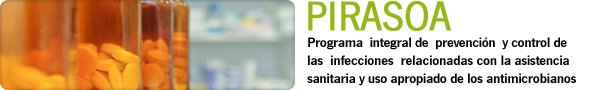 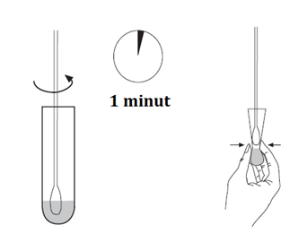 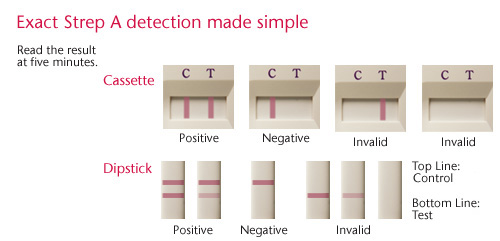 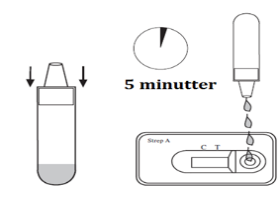 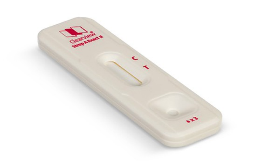 Para que el test sea VÁLIDO siempre tiene que salir la LÍNEA CONTROL
- Cualquier intensidad de línea test indica positividad
[Speaker Notes: RESUMEN ARTÍCULO RECIENTE. IMPORTANTE: Las PDR en la FAA se utilizan para confirmar la infección por Streptococcus pyogenes o estreptococo betahemolítico grupo A (EBHGA), y nos permiten prescribir antibióticos solo en caso de ser positivas, sin necesidad de esperar al resultado del cultivo del exudado faríngeo, que es la prueba considerada de referencia en el diagnóstico.La indicación de tratar todas las FAA por EBHGA es debatida en la actualidad, ya que dos guías de práctica clínica (NICE y SIGN) consideran innecesario tratarlas salvo que produzcan una afectación importante del estado del paciente, mientras que el resto de guías de práctica clínica recientes basadas en la evidencia sobre este tema, aconsejan hacer un diagnóstico etiológico para reconocer las estreptocócicas dentro del total de FAA para tratar solo estas con antimicrobianos.
 Las PDR para estreptococo son de aplicación sencilla en cualquier consulta y Servicio de Urgencias. Se basan en la detección del carbohidrato específico del EBHGA después de su extracción  por  métodos  químicos  o  enzimáticos,  directamente  del exudado faríngeo o amigdalar obtenido con torunda o hisopo. Se consigue realizar el diagnóstico en 10-60 minutos. Como inconvenientes de estos sistemas, hay que precisar que no permiten el aislamiento y posterior estudio de la sensibilidad antibiótica de S. pyogenes, perdiendo así datos epidemiológicos muy importantes a la hora de establecer tratamientos empíricos (resistencia a macrólidos, por ejemplo); tampoco son capaces de detectar la presencia de estreptococos betahemolíticos de otros grupos, como el C y G, también causantes de FAA.
En general, la especificidad de estas PDR oscila entre el 89 y el 100%, por lo que su valor predictivo positivo (posibilidad de padecer una infección estreptocócica cuando el test es positivo) también es muy alto. Por el contrario, la sensibilidad es más baja y muy variable, oscilando entre el 77-98%. Por tanto, una PDR negativa no excluye la infección, siendo recomendable realizar el cultivo en algunas circunstancias.
La sensibilidad baja cuando clínicamente es menos probable que se trate de una FAA estreptocócica y viceversa; por tanto, dependerá de la selección del paciente y la época del año en que se realice (las infecciones por SBHGA son más frecuentes en otoño e invierno); y también baja en el caso de paciente portador de S. pyogenes en el contexto de una faringoamigdalitis vírica.
El resultado negativo de la PDR es más frecuente cuando el cultivo faringoamigdalar contiene escasas colonias de EBHGA, hecho que puede ocurrir en las siguientes situaciones:
•Escasa experiencia del personal sanitario responsable de realizar la toma de la muestra del exudado faringoamigdalar.
•Tomas de muestras dificultosas, con dilución de la muestra por contaminación con la flora saprofita de la cavidad bucal.
Por tanto, la sensibilidad y la especificidad dependen en gran medida de la destreza y experiencia de las personas que realizan (necesidad de entrenamiento en la técnica) y leen el test (interpretación dudosa de los resultados).
Para la obtención de la muestra, se deben frotar con el hisopo la pared posterior de la faringe y ambas amígdalas, incidiendo en las zonas más hiperémicas o con exudado. Debe realizarse utilizando un depresor,  sin  tocar  la  lengua,  la  úvula  o cualquier otra parte de la boca, ni diluir con saliva para evitar la contaminación de la muestra con flora saprofita del tracto respiratorio.
Algunos de estos test exhiben gran variabilidad intrínseca, incluso cuando se realizan en las mismas condiciones y por la misma persona. Además, suelen tener menor sensibilidad en la práctica clínica que la indicada por el fabricante.
Actualmente, existen los siguientes métodos de detección:
•Aglutinación de partículas de látex. Prácticamente en desuso por su baja sensibilidad.
•Enzimoinmunoanálisis (ELISA) e inmunocromatografía (IC). Son pruebas que ofrecen una buena especificidad (92,8-100%) y una sensibilidad que llega a ser de un 96%. Se puede disponer del resultado en menos de 20 minutos.
•Inmunoanálisis óptico (IAO). Prueba rápida más novedosa que utiliza la extracción química del antígeno de estreptococo y en la tira reactiva se forma un complejo con partículas de color conjugadas con los anticuerpos. La sensibilidad y especificidad oscilan entre un 77-98,9%  y un 89-98,8% respectivamente. Los resultados se obtienen en 5-20 minutos. Estos son los que actualmente disponemos en las consultas. 
¿Cuándo están indicadas? La mejor estrategia de actuación para mejorar la sensibilidad de las pruebas de diagnóstico rápido de Streptococcus pyogenes es identificar bien, según datos epidemiológicos y clínicos, a los pacientes en quienes se van a utilizar.
Siguiendo el esquema del documento de consenso sobre el diagnóstico y tratamiento de la FAA de la AEP:
•Niños menores de tres años: en esta edad las FAA por EBHGA suponen < 10% de los casos. La decisión de hacer PDR debe ser individualizada se hará solo en caso de clínica compatible con estreptococosis o escarlatina.
   En niños de 3-15 años, aplicar los criterios de McIsaac:
–  Fiebre (> 38 °C): 1 punto.
–  Hipertrofia o exudado amigdalar: 1 punto.
–  Adenopatía latero cervical anterior dolorosa: 1 punto.
–  Ausencia de tos: 1 punto.
–  Edad:   3-14 año: 1 punto.    > 15 años: 0 puntos.
Si el paciente mayor de tres años presenta dos o más criterios de MacIsaac, sin sintomatología vírica, debe estudiarse la presencia de S. pyogenes. Si no cumple ninguno, o solo uno, no es necesario practicar la PDR.
La realización de pruebas microbiológicas indiscriminadamente a todos los pacientes que presentan algún síntoma faríngeo (odinofagia sin fiebre, eritema, etc.) disminuye claramente el valor predictivo positivo, pues es posible la positividad de la PDR en pacientes portadores asintomáticos.
¿Cómo se interpretan? Basándonos en los datos de sensibilidad, especificidad, valor predictivo positivo (VPP) y valor predictivo negativo (VPN), en pacientes que cumplen criterios clínico-epidemiológicos de FAA estreptocócica y tras realizar PDR:
Resultado positivo: dada su alta especificidad y VPP, asumimos infección estreptocócica e iniciaremos tratamiento antibiótico sin necesidad de realizar cultivo faríngeo. Resultado negativo: en esta situación existe controversia en la literatura científica. En el caso de sospecha clínica de FAA estreptocócica con PDR negativas es aconsejable realizar cultivo de exudado faringoamigdalar para descartar totalmente la etiología por S. pyogenes; sin embargo, puede plantearse un interesante debate acerca de esta premisa, ya que, dadas las cifras de sensibilidad de las nuevas PDR, la baja incidencia actual en nuestro país de fiebre reumática y a que no se encontraron diferencias significativas en la incidencia de complicaciones supuradas y no supuradas haciendo cultivo de exudado faríngeo tras una PDR negativa, no parece coste-efectivo confirmar la ausencia de EBHGA por cultivo faríngeo. Para ello, el centro de salud ha de validar periódicamente la PDR que utiliza y realizar entrenamientos del personal en la técnica de recogida de muestras, la realización  y la lectura de la PDR, para, de este modo, evaluar la necesidad o no de realizar cultivo en los pacientes con resultado negativo.
Realizaremos cultivo después de un PDR negativo en los siguientes casos:
•Antecedentes de fiebre reumática aguda (FRA) (complicación excepcional en países desarrollados) o glomerulonefritis postestreptocócica (GMNPE), tanto en niños con FAA como en contactos domiciliarios.
•Mayor incidencia en la comunidad de enfermedad estreptocócica invasiva, contacto confirmado con la misma.
•Alta sospecha de origen bacteriano de la FAA a pesar delTDR negativo.
•Baja sensibilidad demostrada de la TDR en el centro que realiza la prueba.
Desde el punto de vista epidemiológico, sería conveniente realizar periódicamente en cada centro de salud cultivos de exudados faríngeos para conocer los clones de S. pyogenes circulantes en cada periodo epidémico (cepas capsuladas, virulentas, con superantígenos, etc.) y las modificaciones, si existen, de la sensibilidad antibiótica del microorganismo, una información muy útil para establecer pautas de tratamiento antibiótico empírico]
Controles del kit
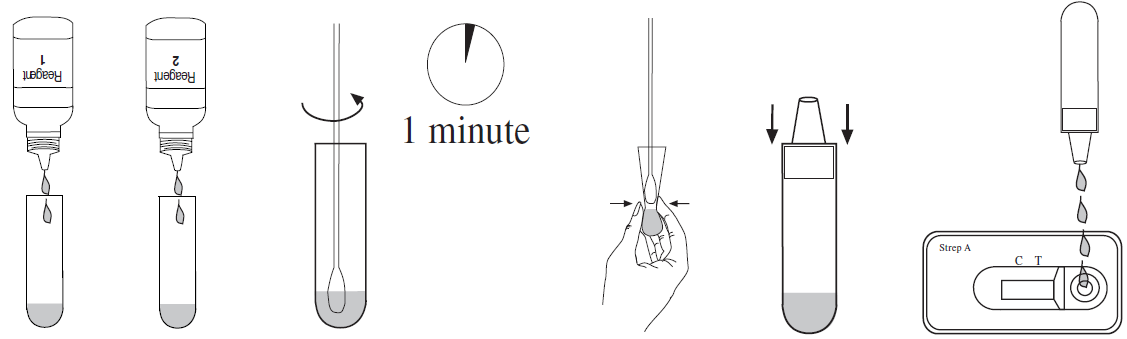 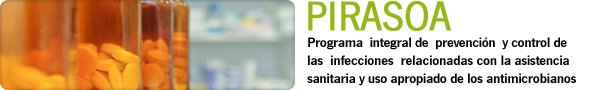 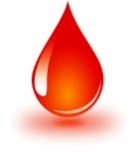 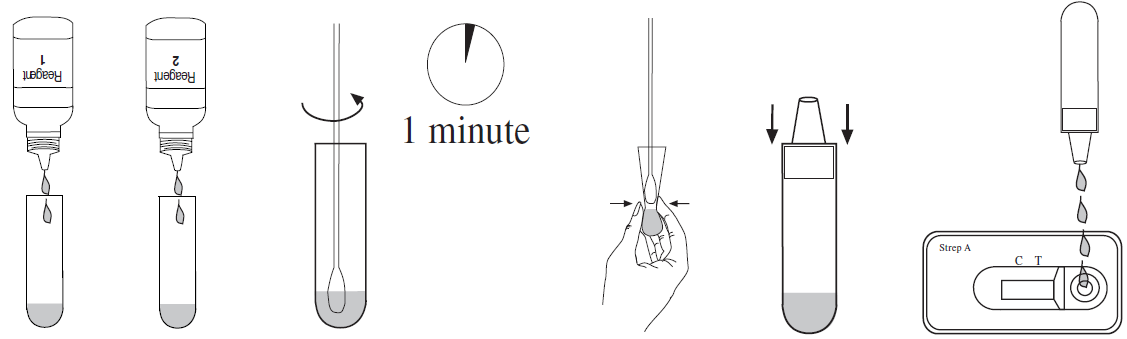 Plan de Implantación del TRDA en Atención Primaria DSJ-CHJ
Coordinación Microbiología-Pediatría
Se realiza 1º formación del personal que utilizará y/o realizará las TDRA (pilotaje) : Pediatras AP 3 Centros de Salud Distrito Jaén

Se imparte formación por parte Microbiología y Pediatría.

Profesionales que deberían recibir la formación: enfermeras, pediatras y médicos de familia de AP (que trabajen con población diana para su uso, que será la de 0 a 14 años).
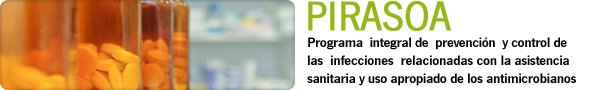 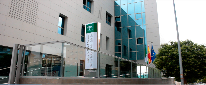 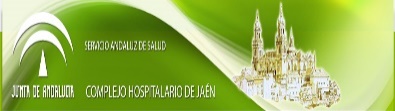 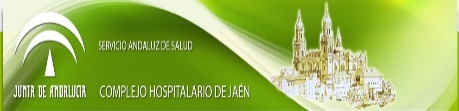 Plan de Implantación del TRDA en Atención Primaria
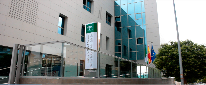 Responsabilidad de Microbiología la formación en :
Entrenamiento en el uso de los kits de detección de antígeno, lectura e interpretación de resultados a profesionales que los van a utilizar
Seguimiento de cultivos
Responsabilidad de Pediatría la formación en :
Actualización y revisión de las guías de práctica clínica, criterios de selección de pacientes a los que realizar la prueba (algoritmo clínico)
Entrenamiento en la correcta toma de muestra.
Colaborar en la Formación de los profesionales que van a utilizarlo.
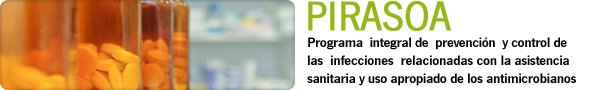 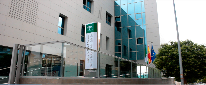 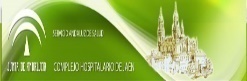 Plan de Implantación del TRDA en Atención Primaria DSJ-CHJ
Microbiología
Pediatría
Coordinación
Selección  kit
Algoritmo
Formación
Duración
Diseño Plan Implantación
Exposición plan
Algoritmo
Entrenamiento Kit, 8 Ped, 3CS
Circuito Cultivos
Microbiología
Pediatría 1ª Fase
Formación
32 TRDA válidos, 1ª Fase
15 + (47%) 
17 – (53%) 
Concordancia global 94%
Reducción uso ATB
Ninguna complicación
Sensibilidad alta
Resultados
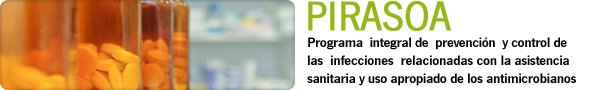 Control de Calidad
Finalmente
2ª Fase
Control de Calidad
Sistema Vigilancia
Control +/- del Kit
Controles Semestrales: 1 muestra/CS
Sistema de Vigilancia
Pediatras Centinela
Epidemiología y Evolución de resistencias.
[Speaker Notes: 2 negativos, cultivo +
Cultivos unos 50 centimos, 20 hisopo con medio cultivo y 20-30 centimos medio cultivo, agar sangre en atmósfera anaerobios con disco bacitracina para crecimiento pyogenes.
Coste test 1,3 € cada uno
Coste antibiótico medio 3,5 euros.
Hay que implantarlo al resto de centros y evaluar utilidad en reducción uso antibióticos, complicaciones etc, sin hacer cultivo.

Se realize 1ª fase Formación a 8 pediatras de 3 centros de salud, durante 3 meses se hacía TRDA y cultivo , fuese el test positive o negative, para ver la concordancia. En una 2ª reunion se fórmó a un responsible de cada centro de salud del distrito jaén-jaén sur para que formase a los profesionales de su centro. 
Durante mayo-junio 2018 seguiremos hacienda cultivos siempre que se haga el test rápido.]
Conclusiones Uso TRDA
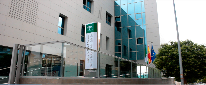 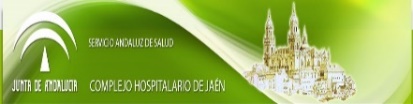 Parece clara la recomendación que en nuestro medio se confirme siempre la etiología en la FAA  en  la  infancia  y  solo  se  instaure  tratamiento  antibiótico cuando se tenga confirmación.

TRDA debería hacerse solamente a pacientes que cumplan unos criterios clínicos mínimos que hagan probable el diagnóstico de FAS.
Precisión diagnóstica, coste-efectividad, inmediatez del resultado= Aplicabilidad en A. Primaria es incuestionable, 

El TRDA deberían ser parte de la dotación habitual de material en la consulta de pediatría de AP, siempre que los profesionales que  tomen  la  muestra,  realicen  el  test y lo interpreten, estén adecuadamente formados.
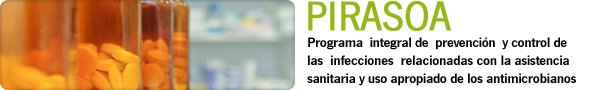 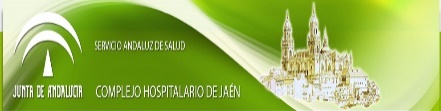 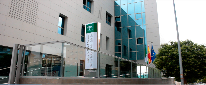 Bibliografía
García Vera C. 2014. Utilidad del test rápido de detección de antígeno estreptocócico (TRDA) en el abordaje de la faringoamigdalitis aguda en pediatría. Asoc. española pediatría atención primaria. 1–11. 
Recomendaciones para la utilización de técnicas rápidas de detección de antígeno de estreptococos del grupo a en las consultas de Pediatría de Atención Primaria. Documento elaborado por la Vocalía de Calidad de la Sociedad Andaluza de Microbiología y Parasitología Clínicas (SAMPAC). Disponible en: http://www.sampac.es/sites/default/files/SGA%20EN%20AP_SAMPAC_vf181016- 2.pdf 
Piñeiro R, Hijano F, Álvez F et al. Documento de consenso sobre el diagnóstico y tratamientode la faringoamigdalitis aguda. An Pediatr (Barc). 2011;75(5):342.e1- 342.e13. 
Flores G, Conejero J, Grenzner E et al. Diagnóstico precoz de faringitis estreptocócica en pediatría: validación de una técnica antigénica rápida. Aten Primaria.2010;42(7):356–363. 
Esparza Olcina MJ 1 , García Vera C 2. ¿Qué utilidad tiene el test rápido de detección del estreptococo en la consulta de Pediatría?. Evid Pediatr. 2016;12:3 
Stewart EH, Davis B, Clemans-Taylor BL, Littenberg B, Estrada CA, et al. (2014) Rapid Antigen Group A Streptococcus Test to Diagnose Pharyngitis: ASystematic Review and Meta-Analysis. PLoS ONE 9(11): e111727. doi:10.1371/journal.pone.0111727 
 CohenJF, BertilleN, CohenR, ChalumeauM. Rapid antigen detection test for group A streptococcus in children with pharyngitis. Cochrane Database of Systematic Reviews 2016 ,Issue7. Art. No.:CD010502. DOI:10.1002/14651858.CD010502.pub2. c
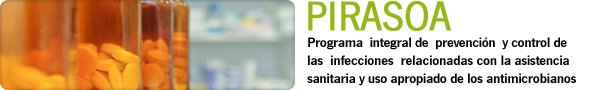 @CosasDePediatra
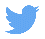